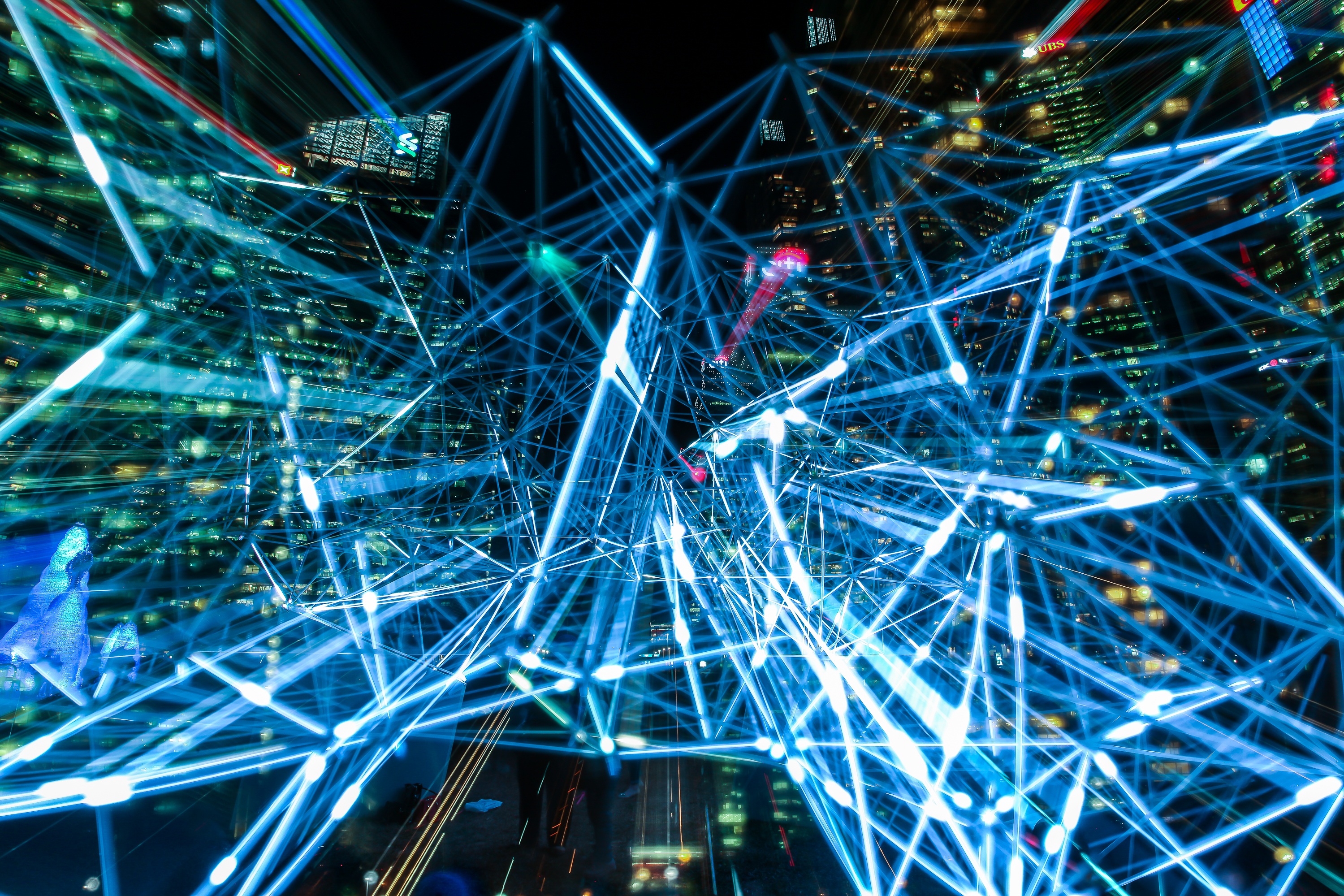 Tudástranszfer ésLifelong Learning a digitális korban
Zuti Bence
PhD-hallgató / Szegedi Tudományegyetem Közgazdaságtani Doktori Iskola
TUDÁSÁTADÁS - GENERÁCIÓK ÖSSZEFOGÁSA A CSALÁDBAN ÉS A MUNKAHELYEN

Budapest, 2017. november 16.
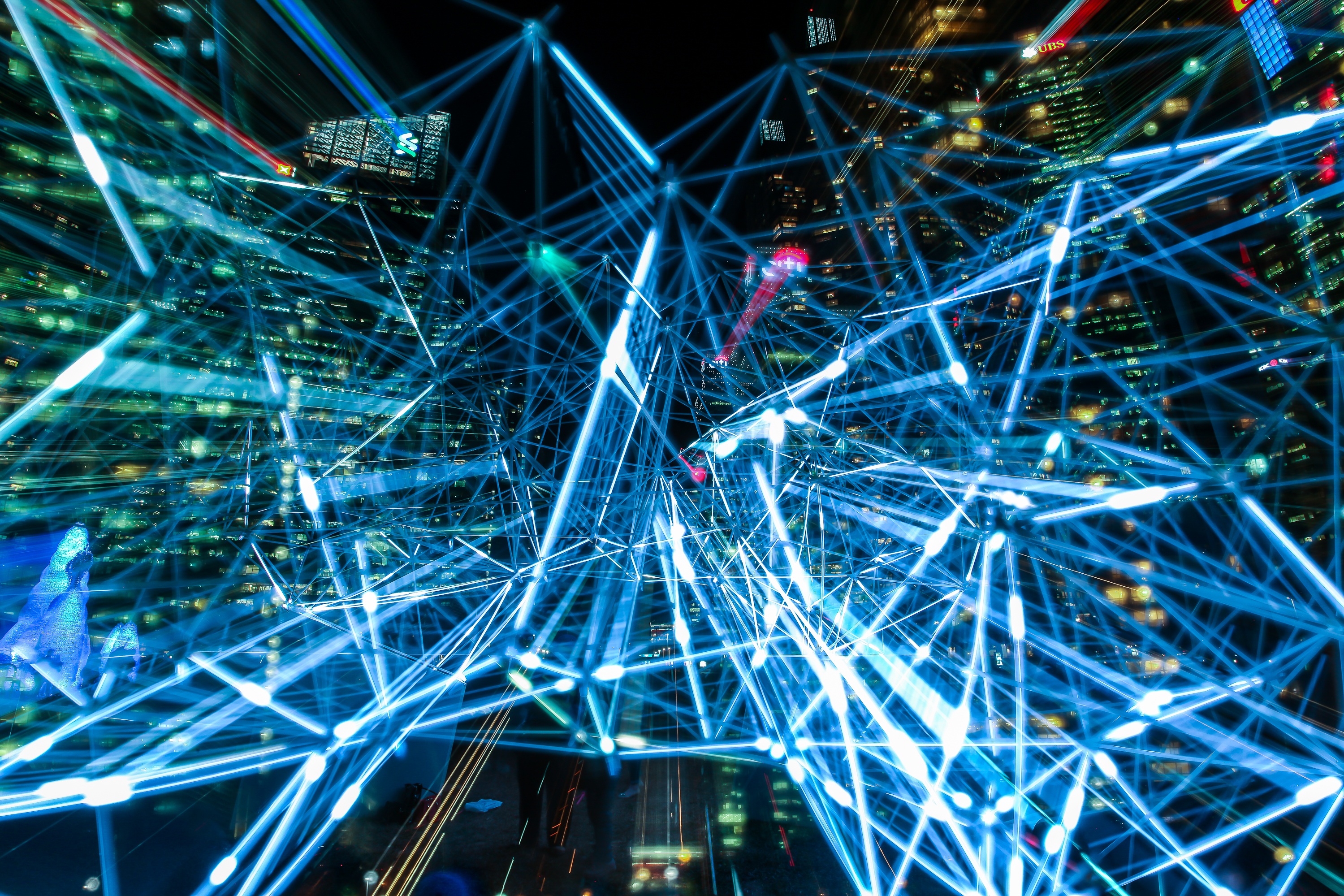 Az előadás szerkezete
Digitalizáció
Az oktatás evolúciója
Online oktatás és tanulás
Soft és Hard készségek
1
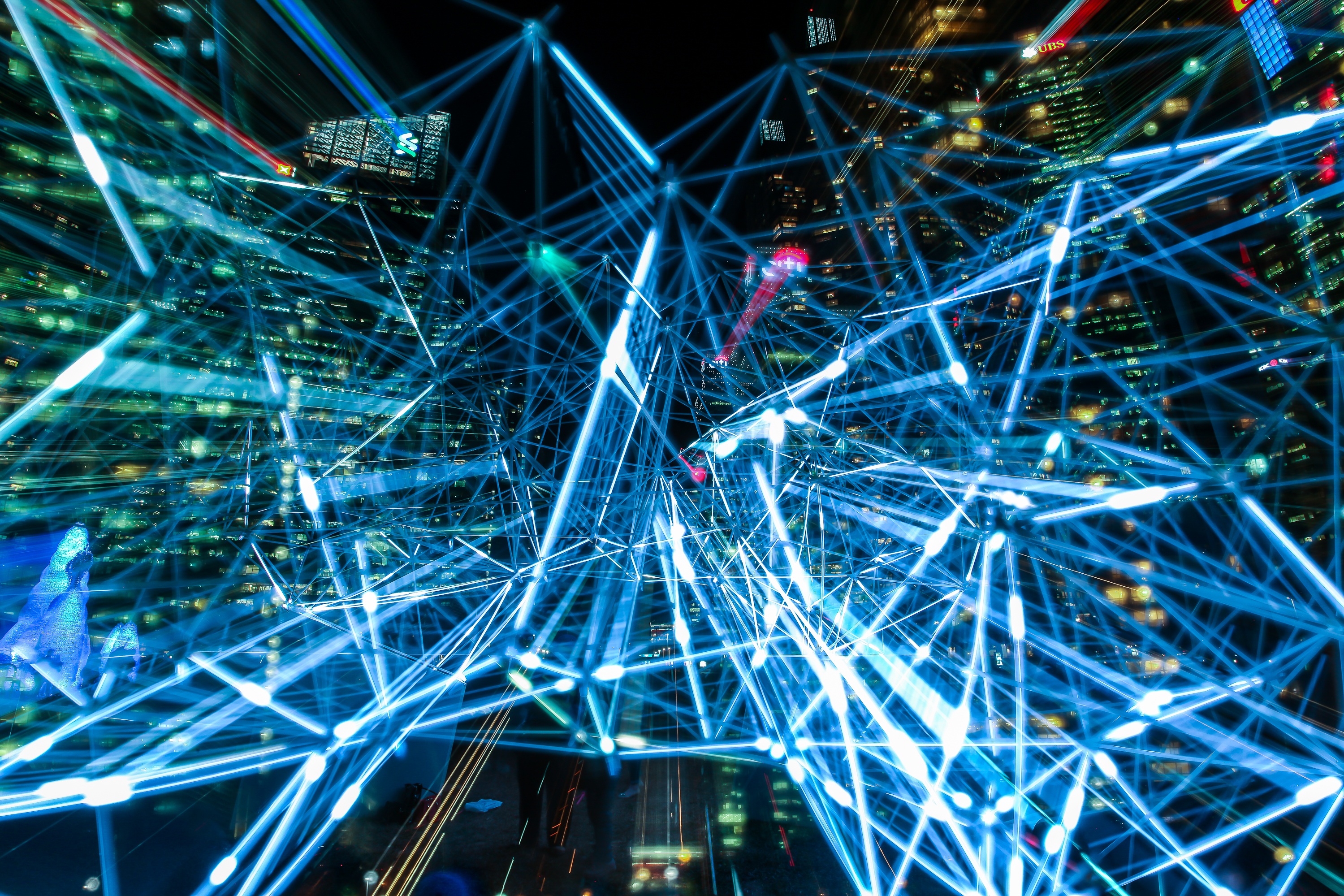 I. Digitalizáció – Az információs kor
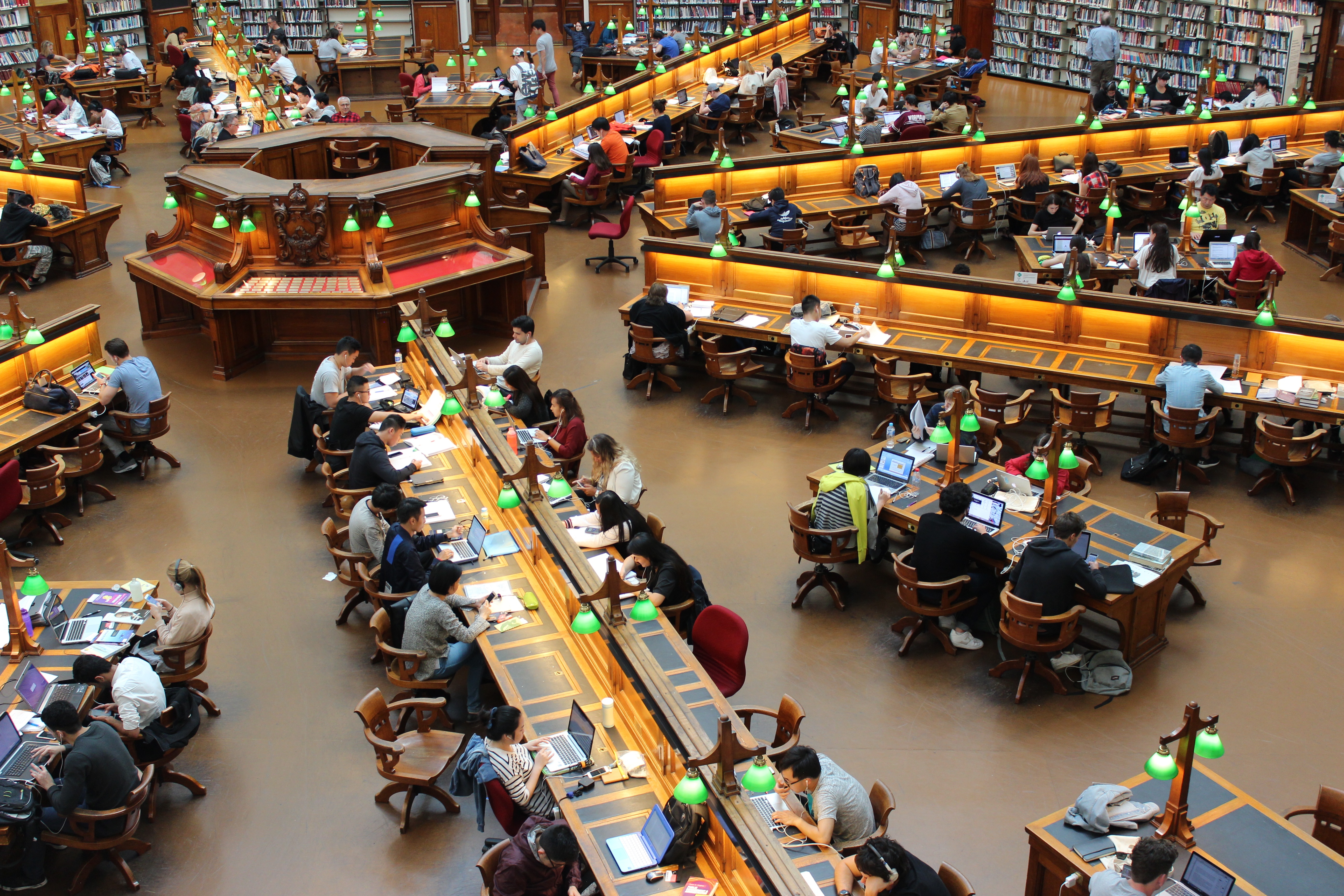 2
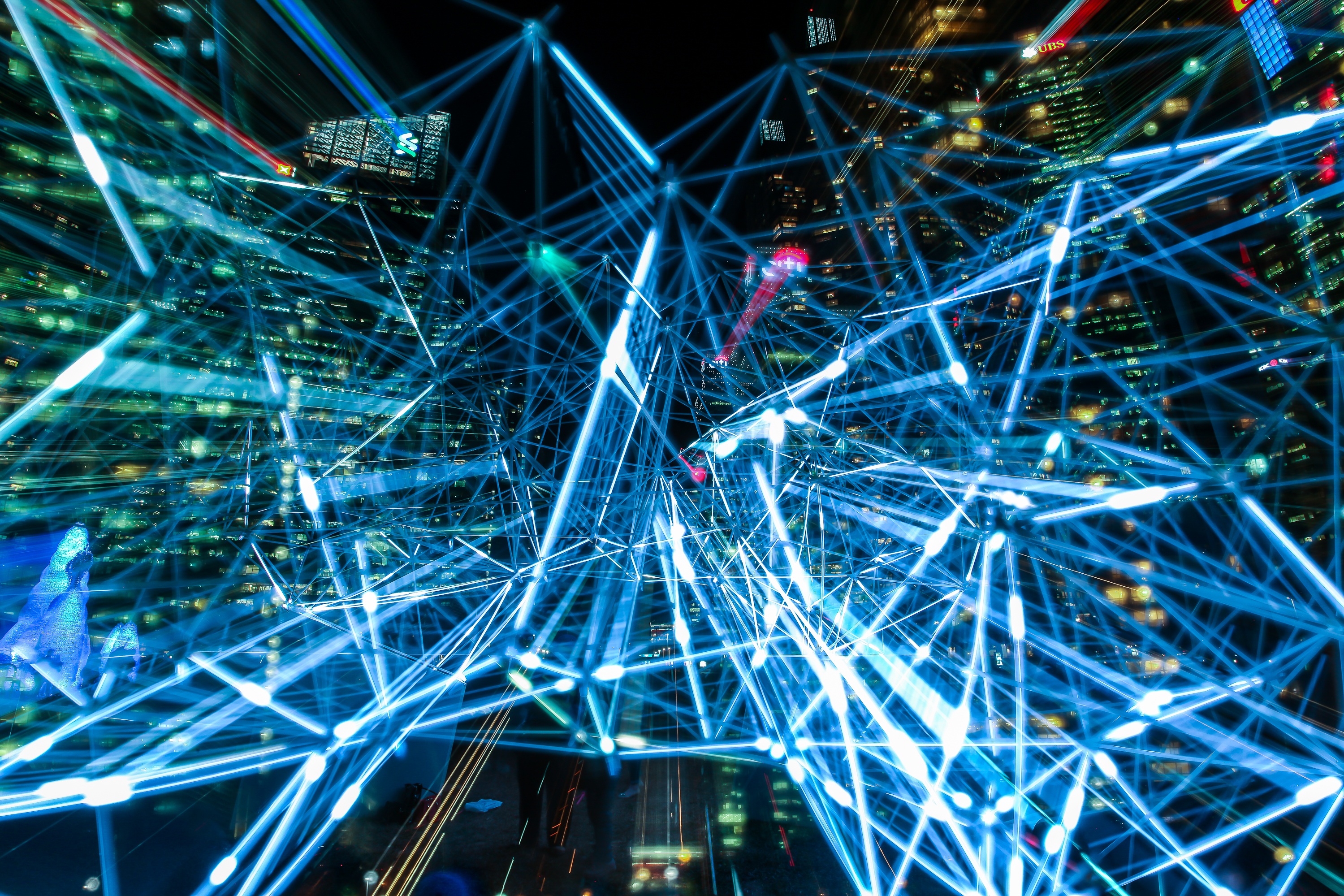 I. Digitalizáció – Az információs kor
3
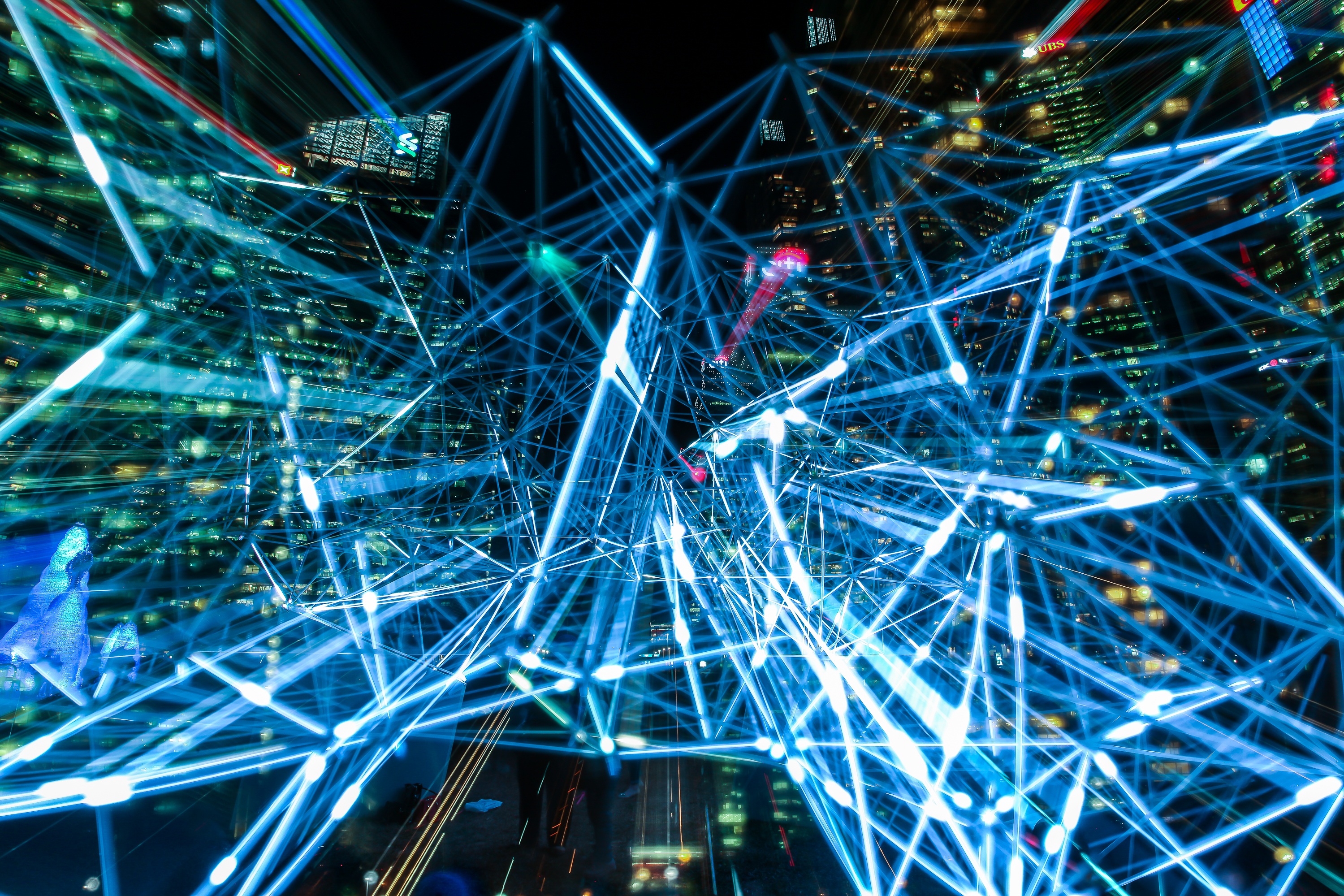 I. Digitalizáció – Az információs kor
4
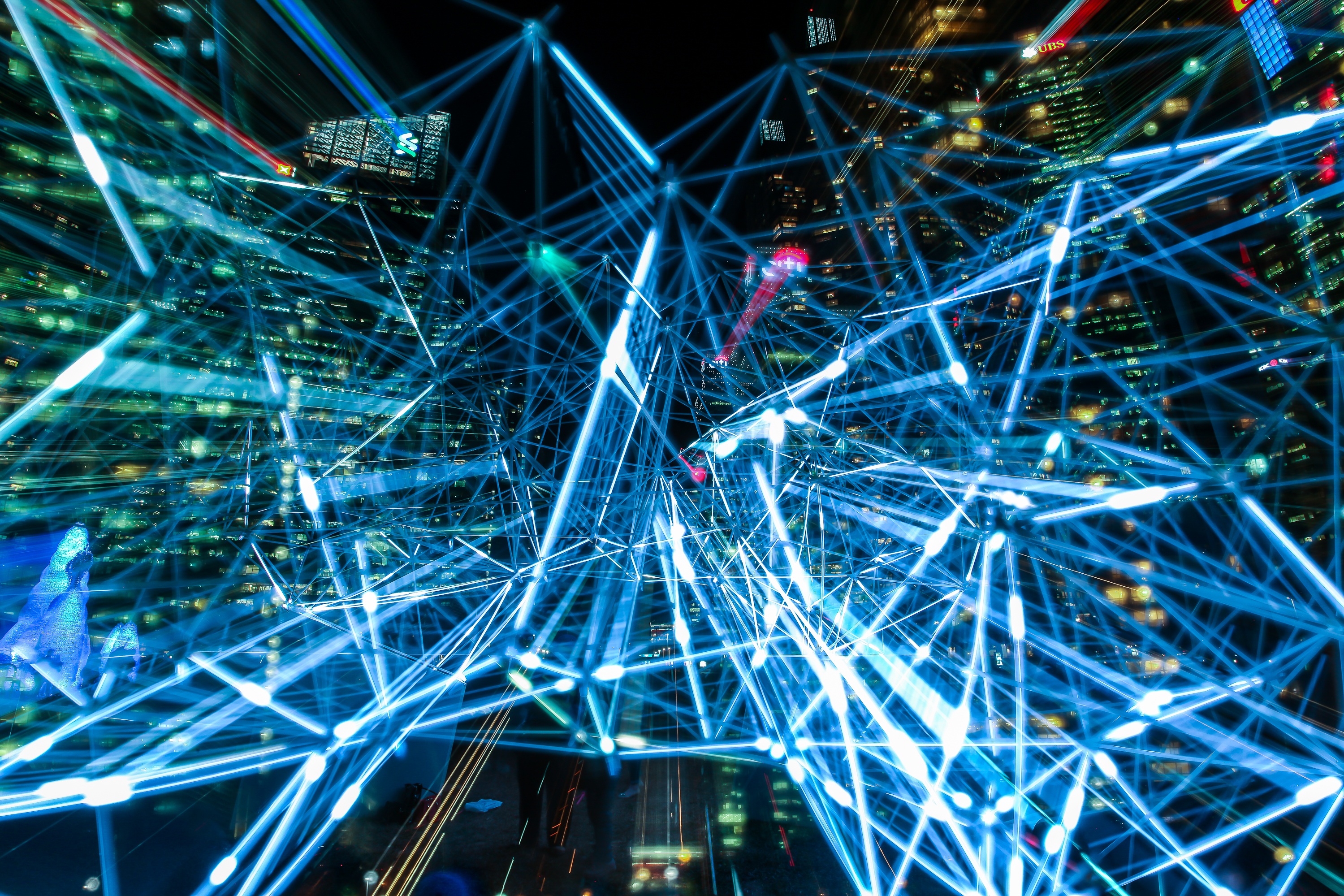 I. Digitalizáció – Az információs kor
5
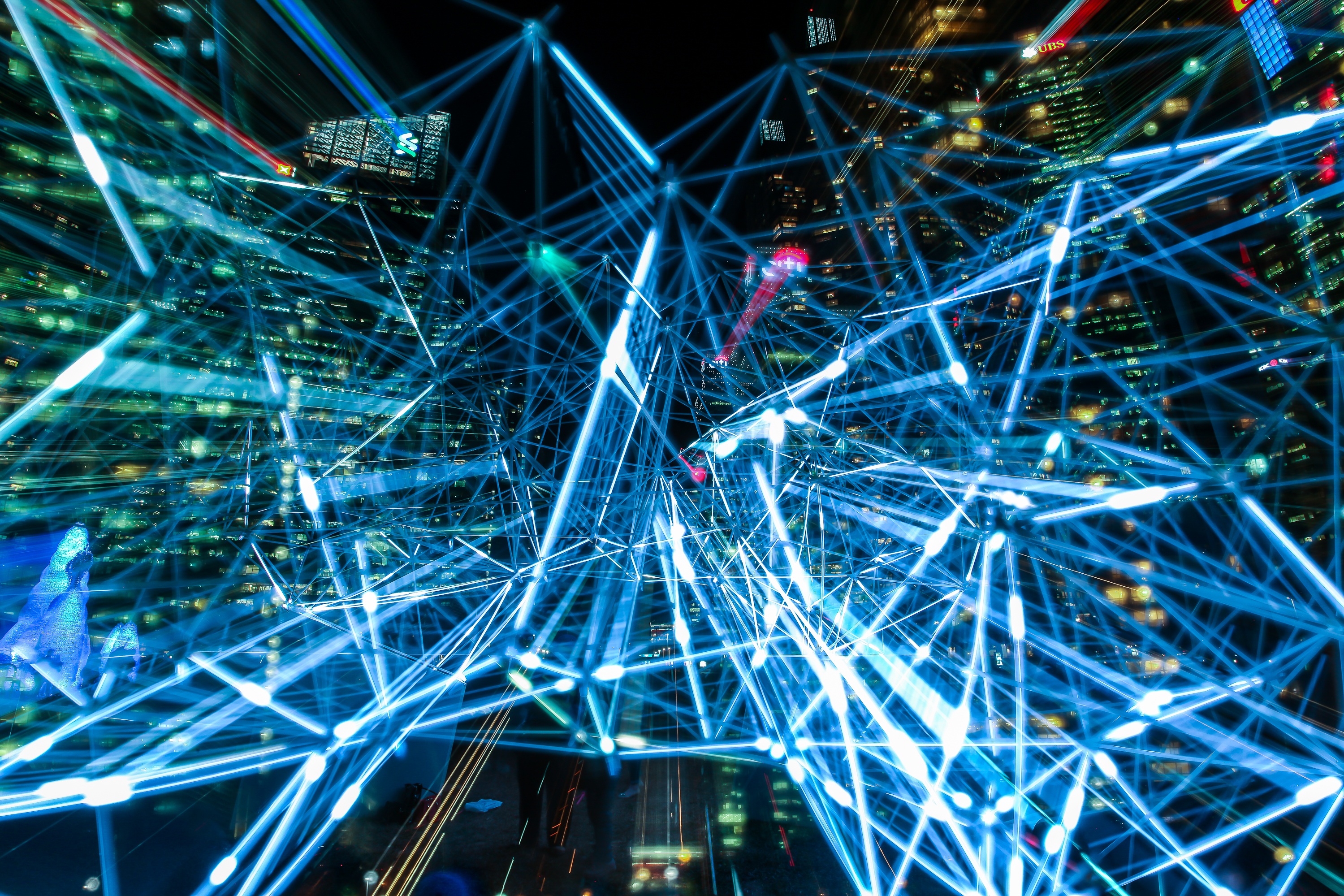 I. Digitalizáció – Miért ma?
6
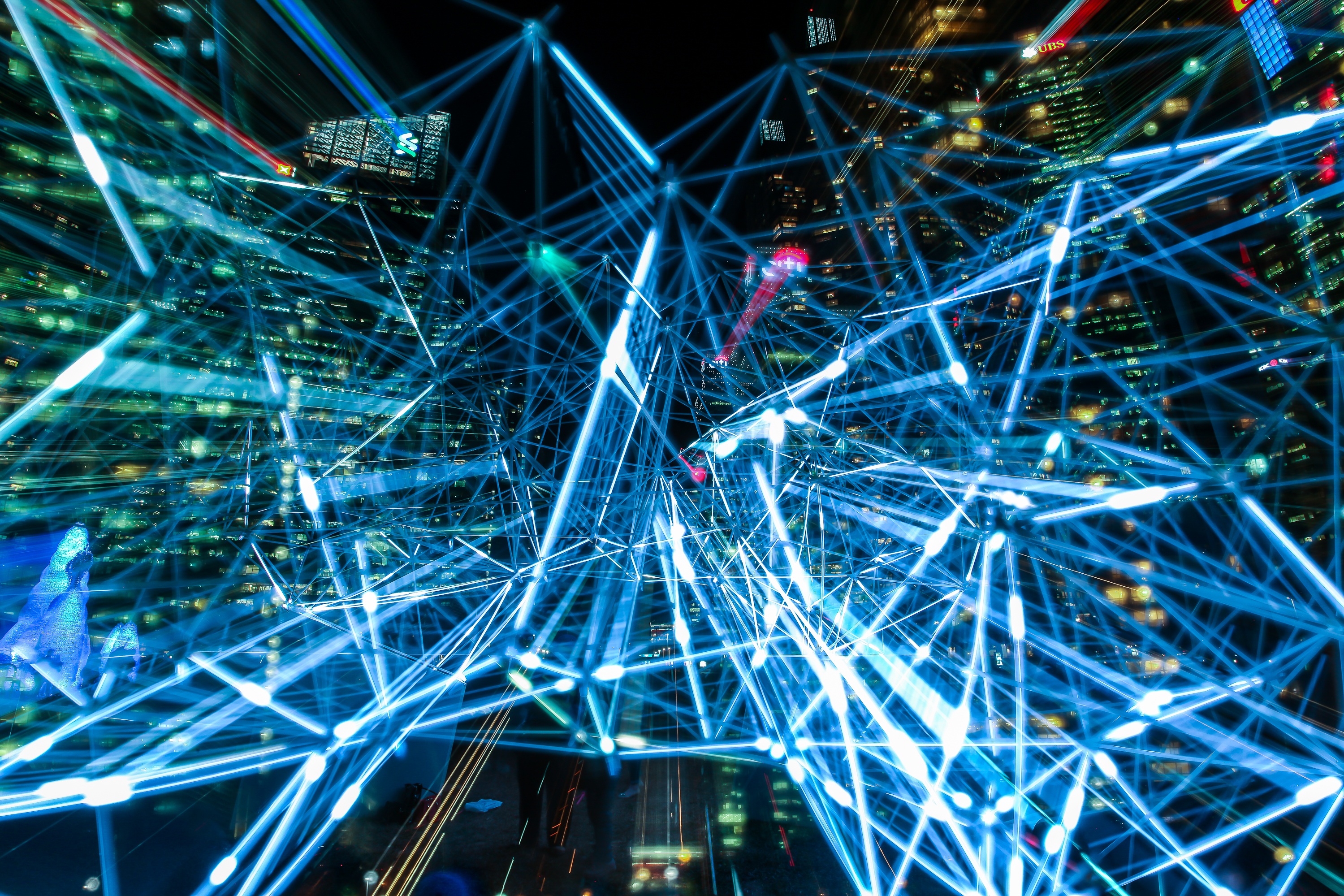 I. Digitalizáció – Miért ma?
7
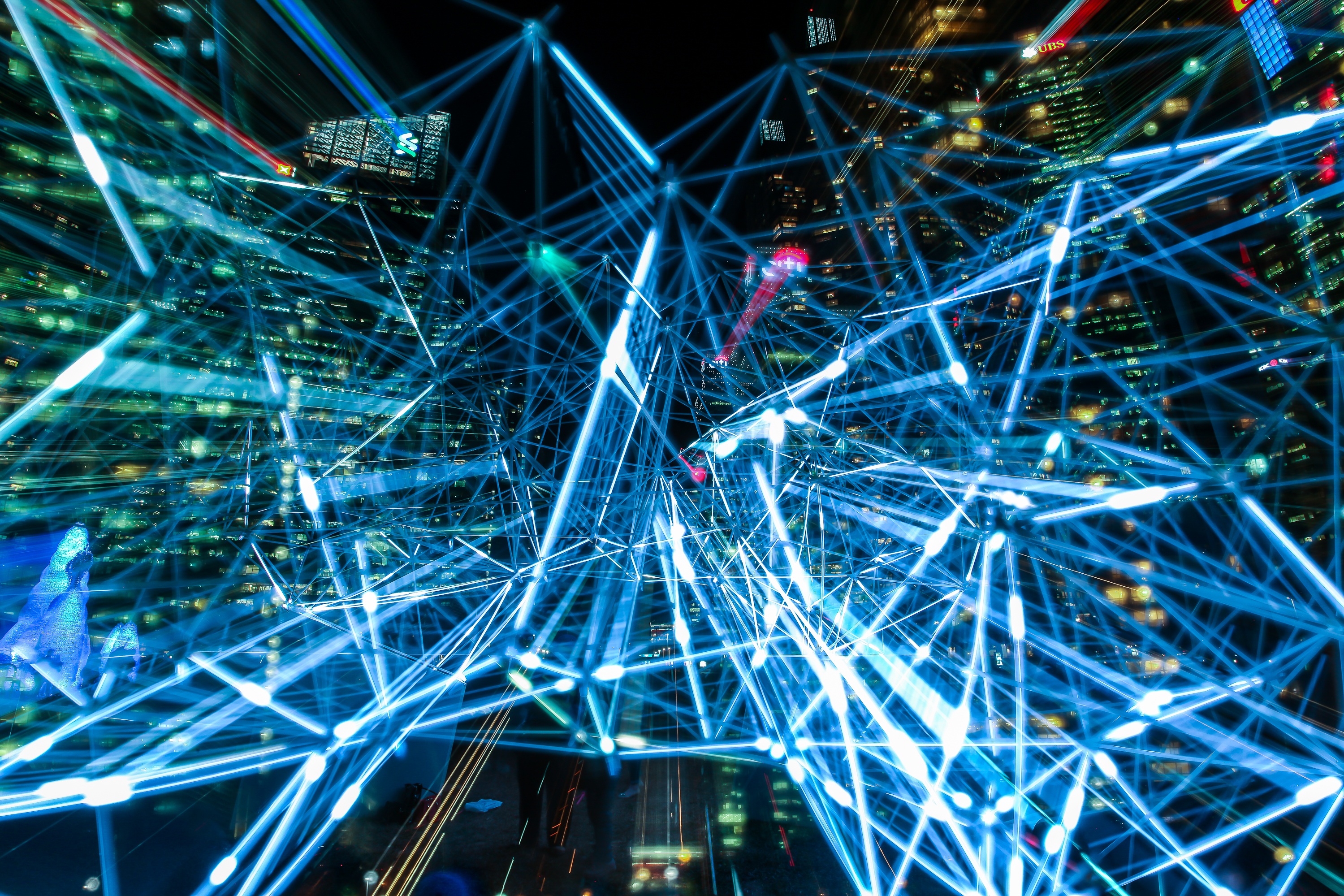 I. Digitalizáció – Definíció
„A digitalizáció az élet minden aspektusába beférkőzik, az online jelenlétet, a szüntelen adat- és információcserét jelenti eszközök és emberek között.”
8
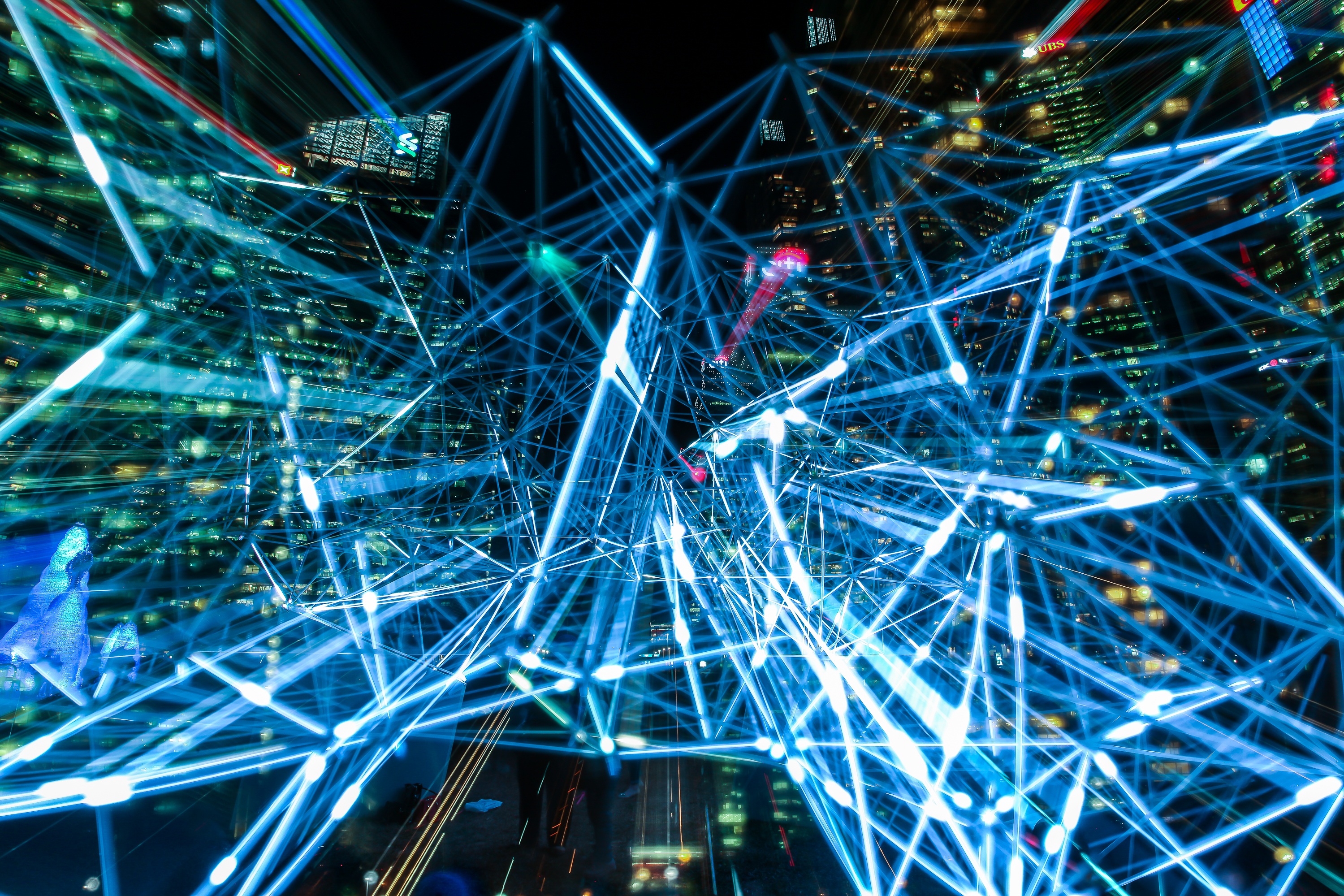 II. Az oktatás evolúciója – Generációk
9
10
11
12
13
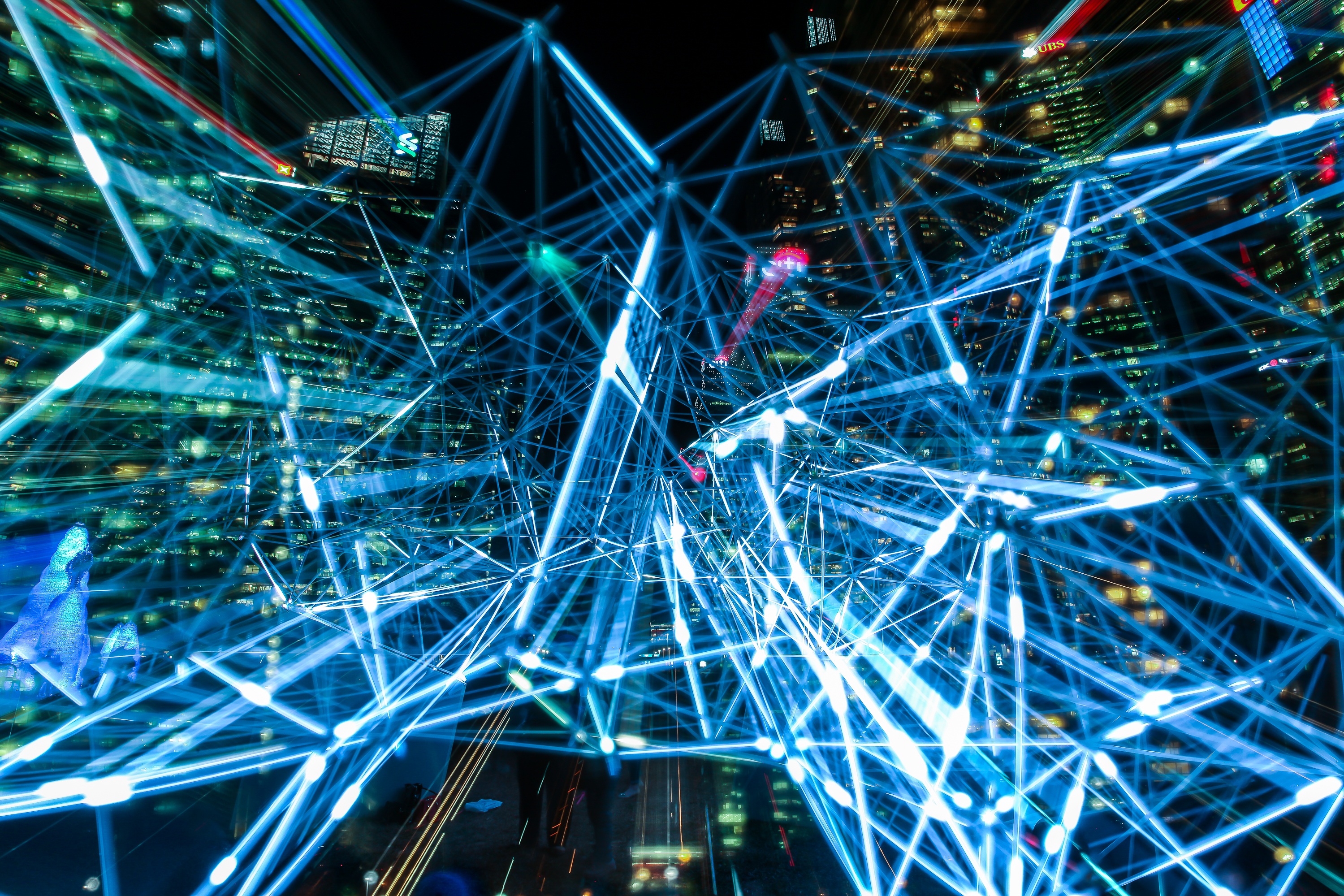 II. Az oktatás evolúciója – LLL
14
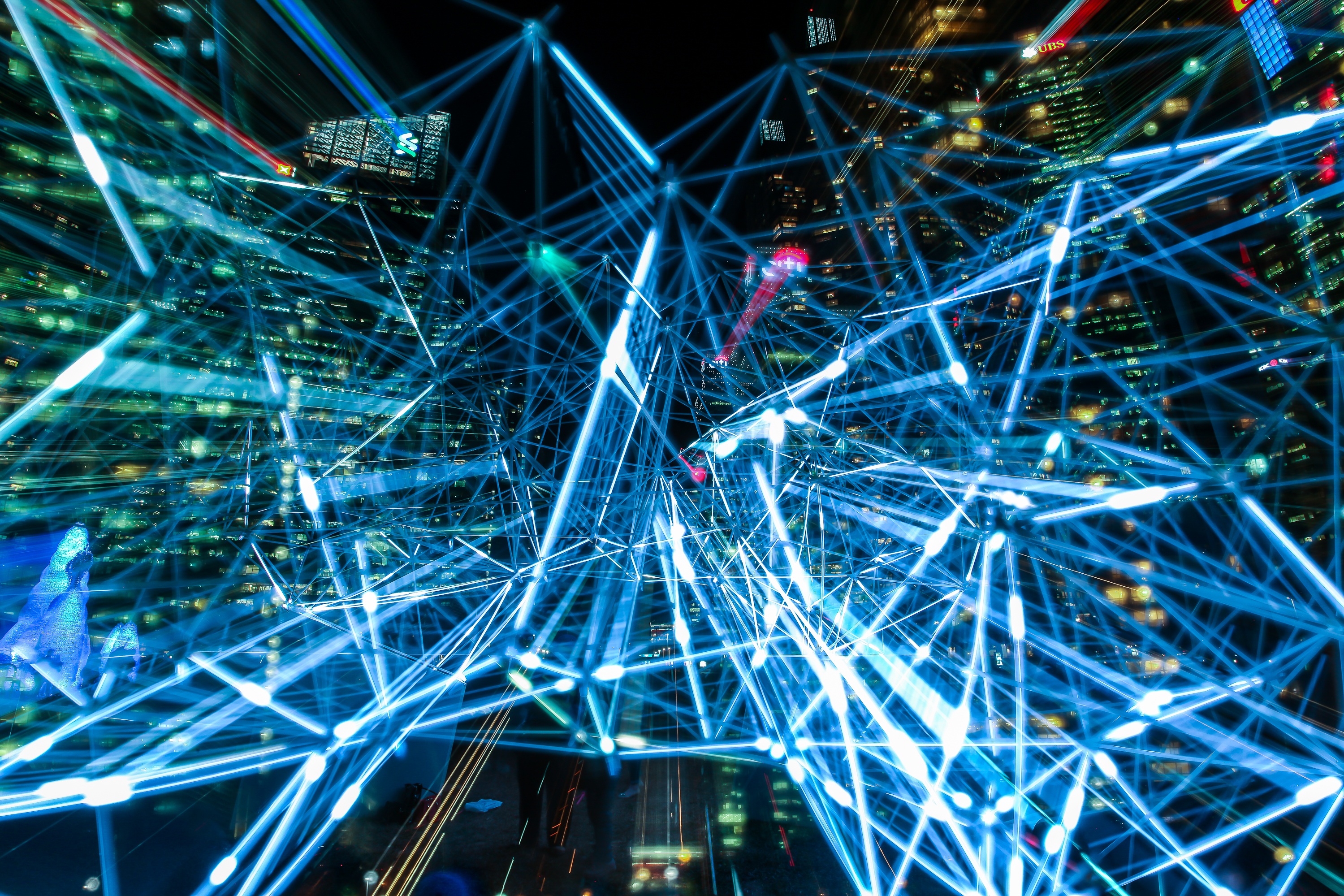 II. Az oktatás evolúciója – LLL
15
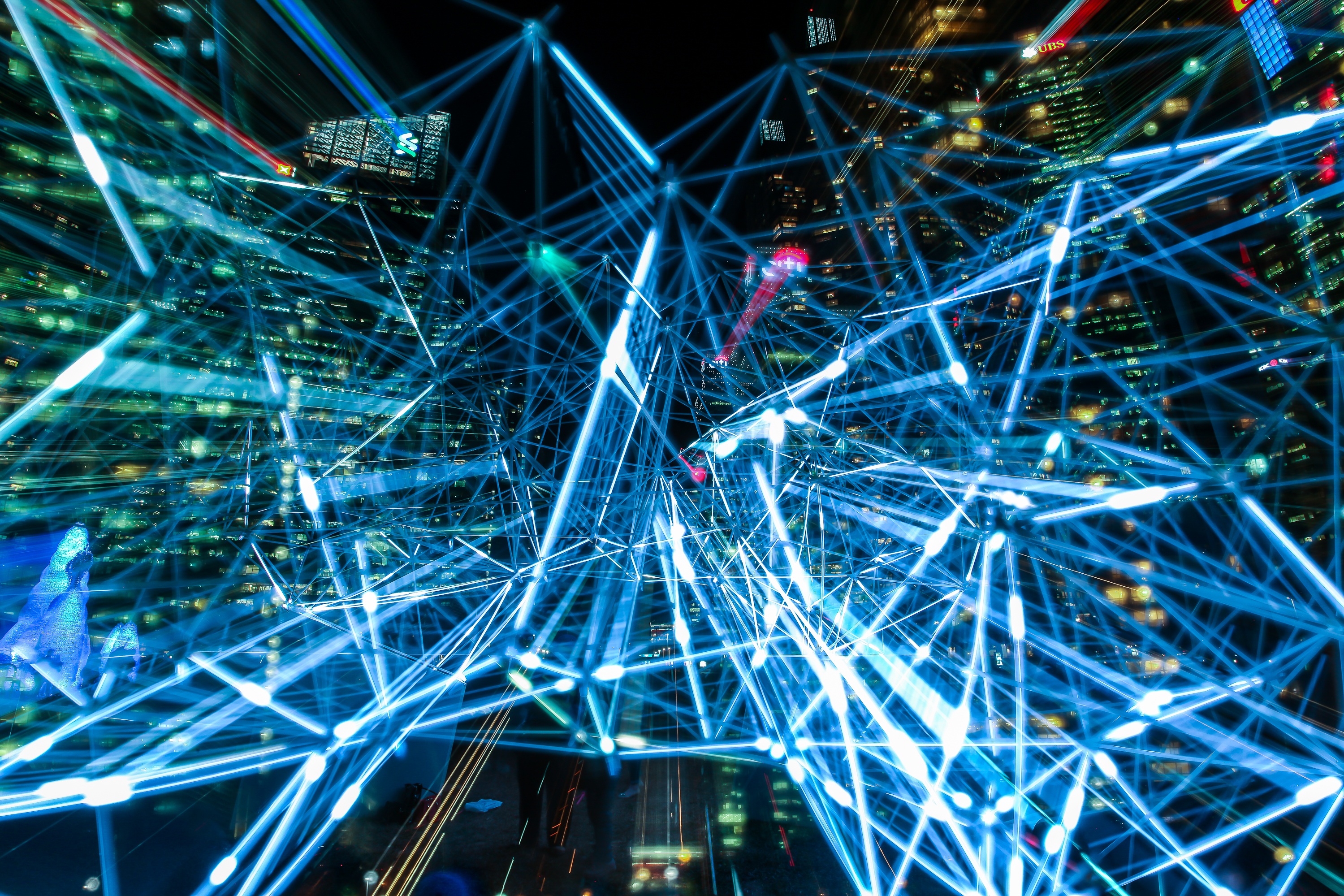 II. Az oktatás evolúciója – LLL
16
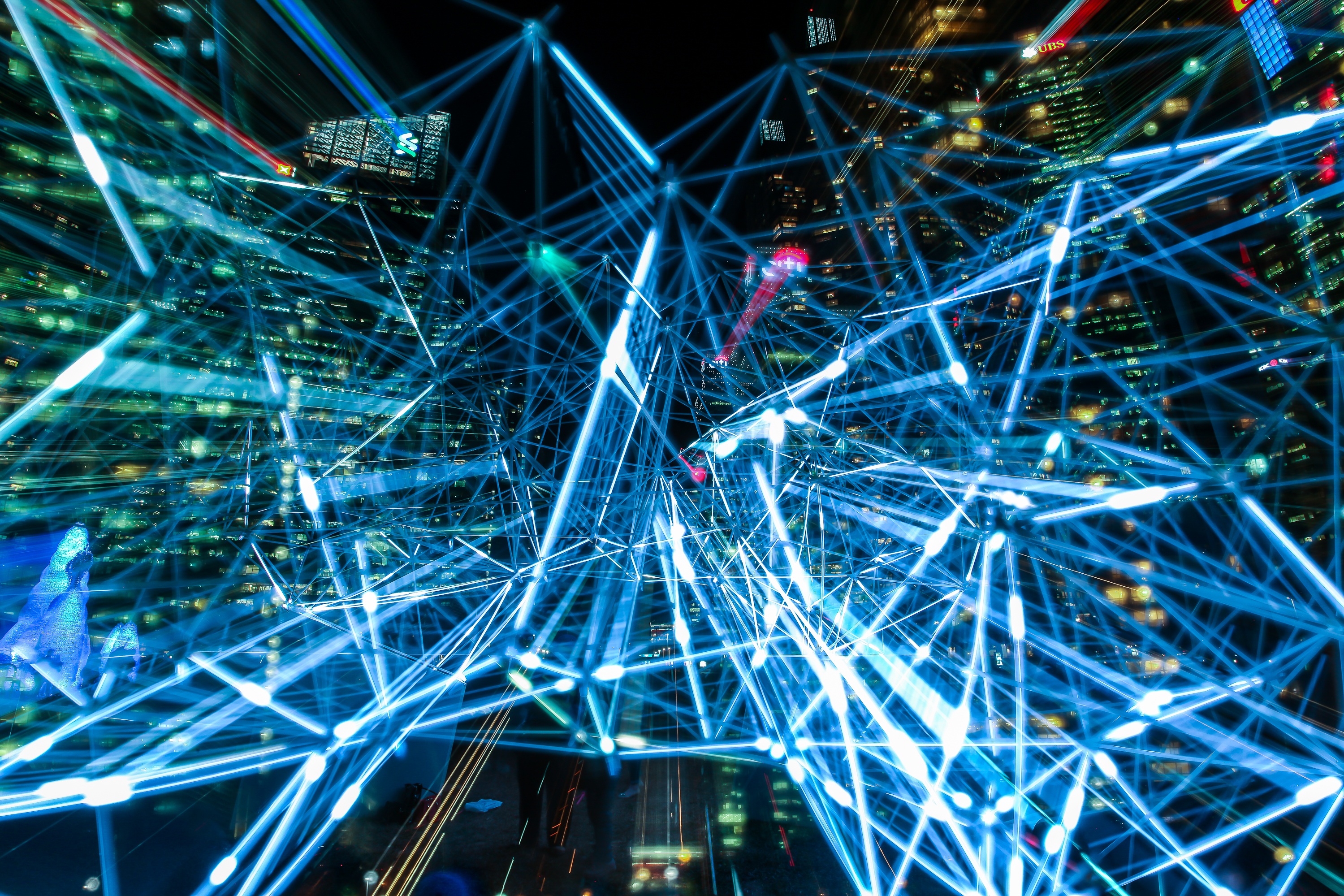 II. Az oktatás evolúciója – LLL
17
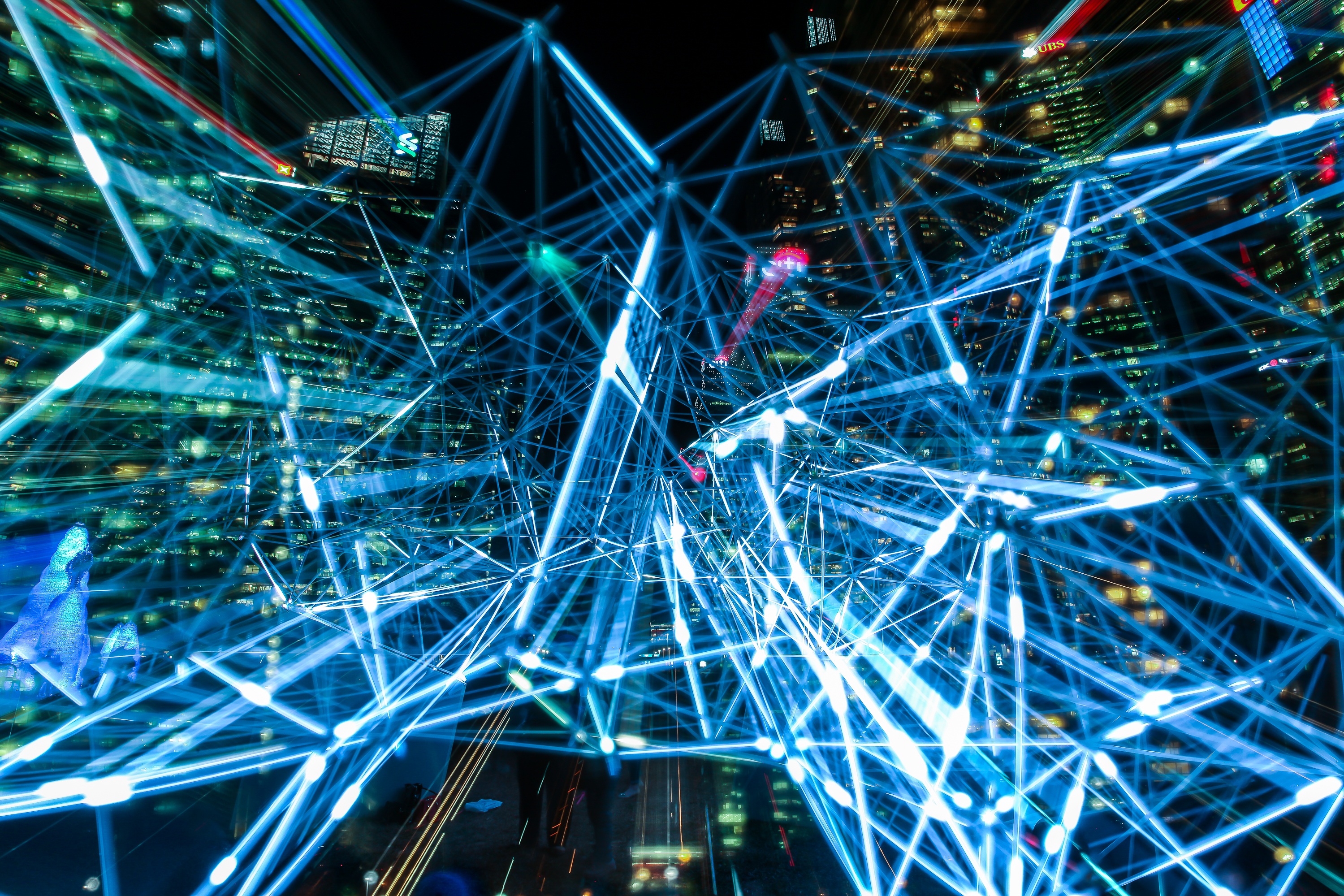 III. Online oktatás és tanulás
18
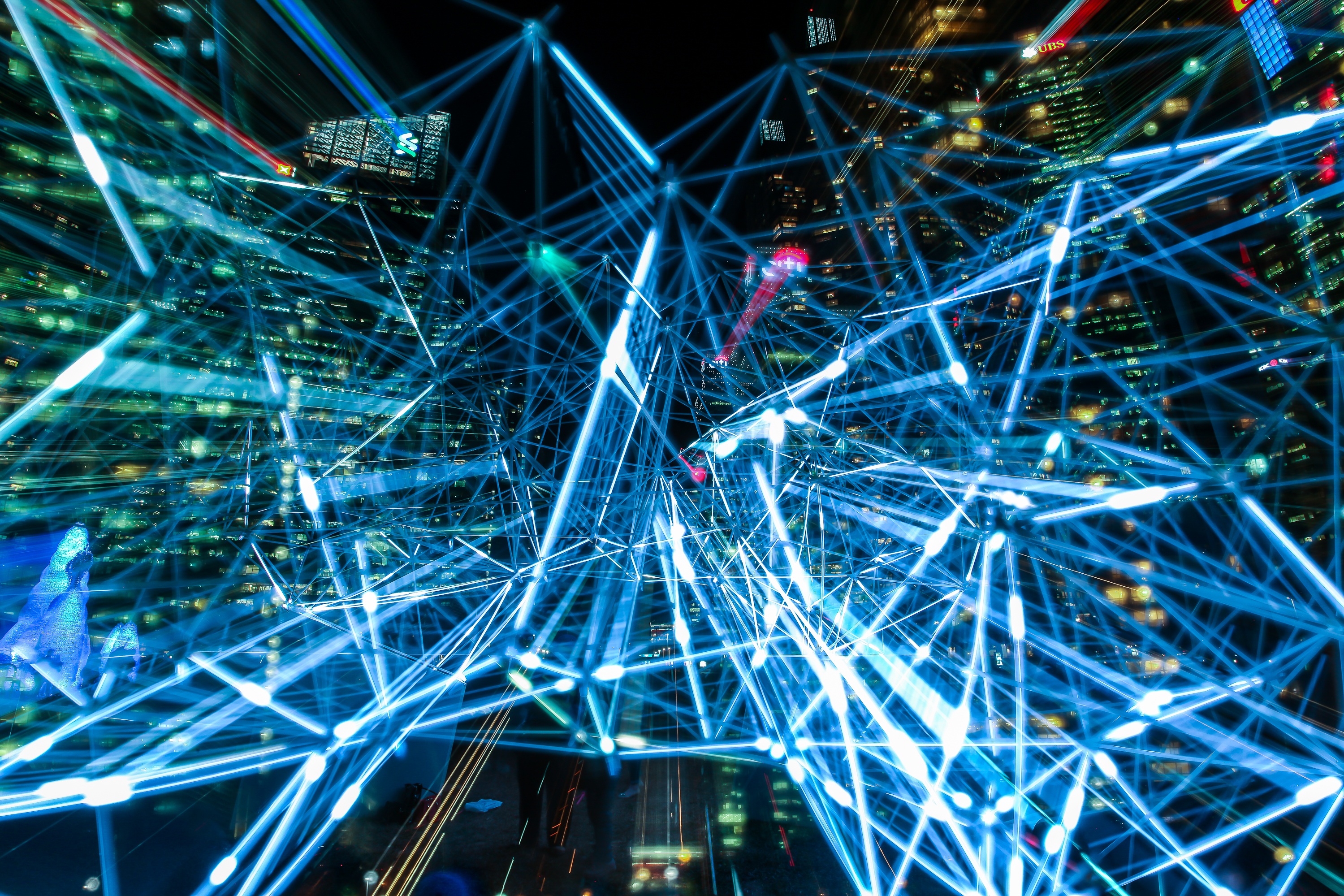 III. Online oktatás és tanulás
19
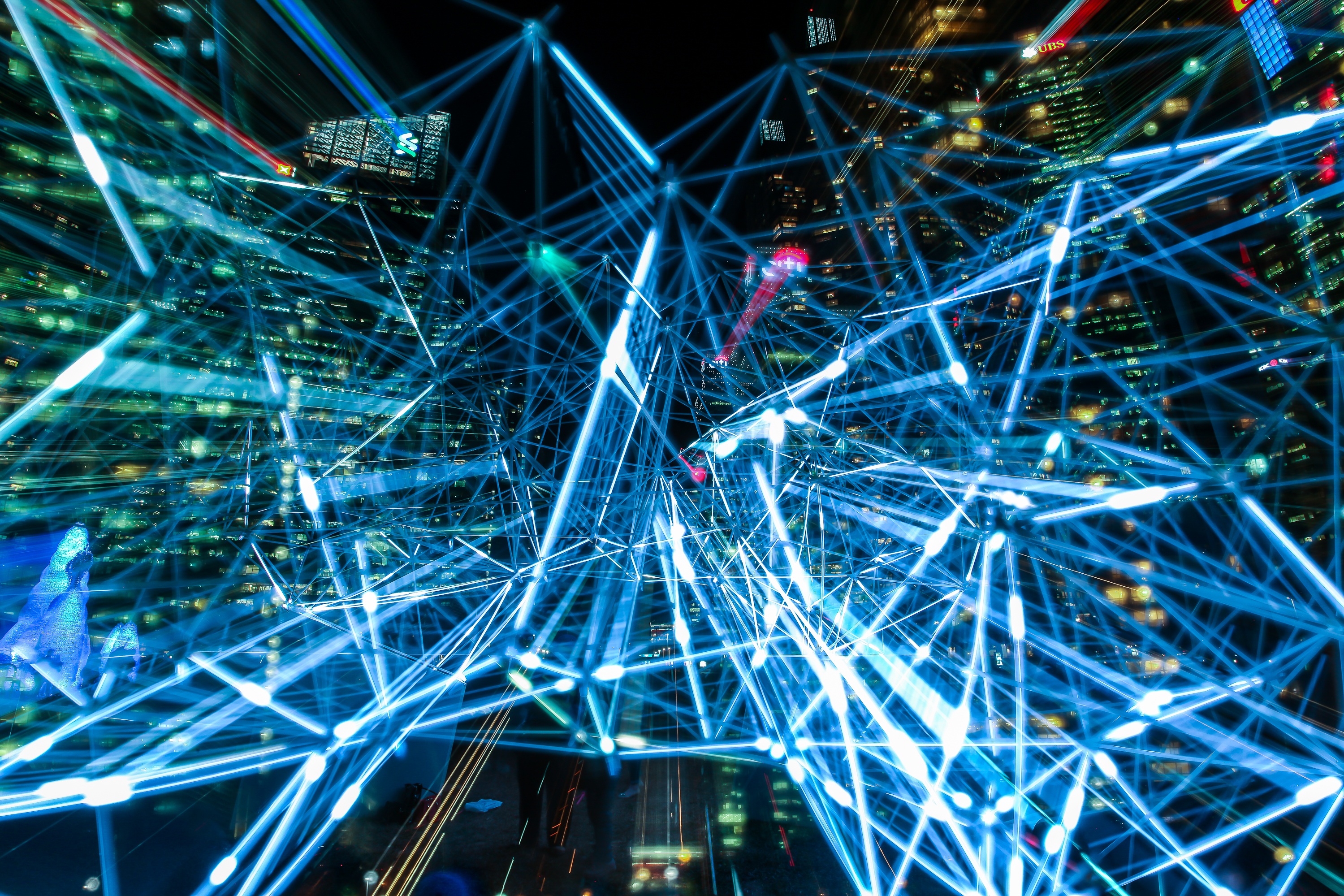 III. Online oktatás és tanulás
20
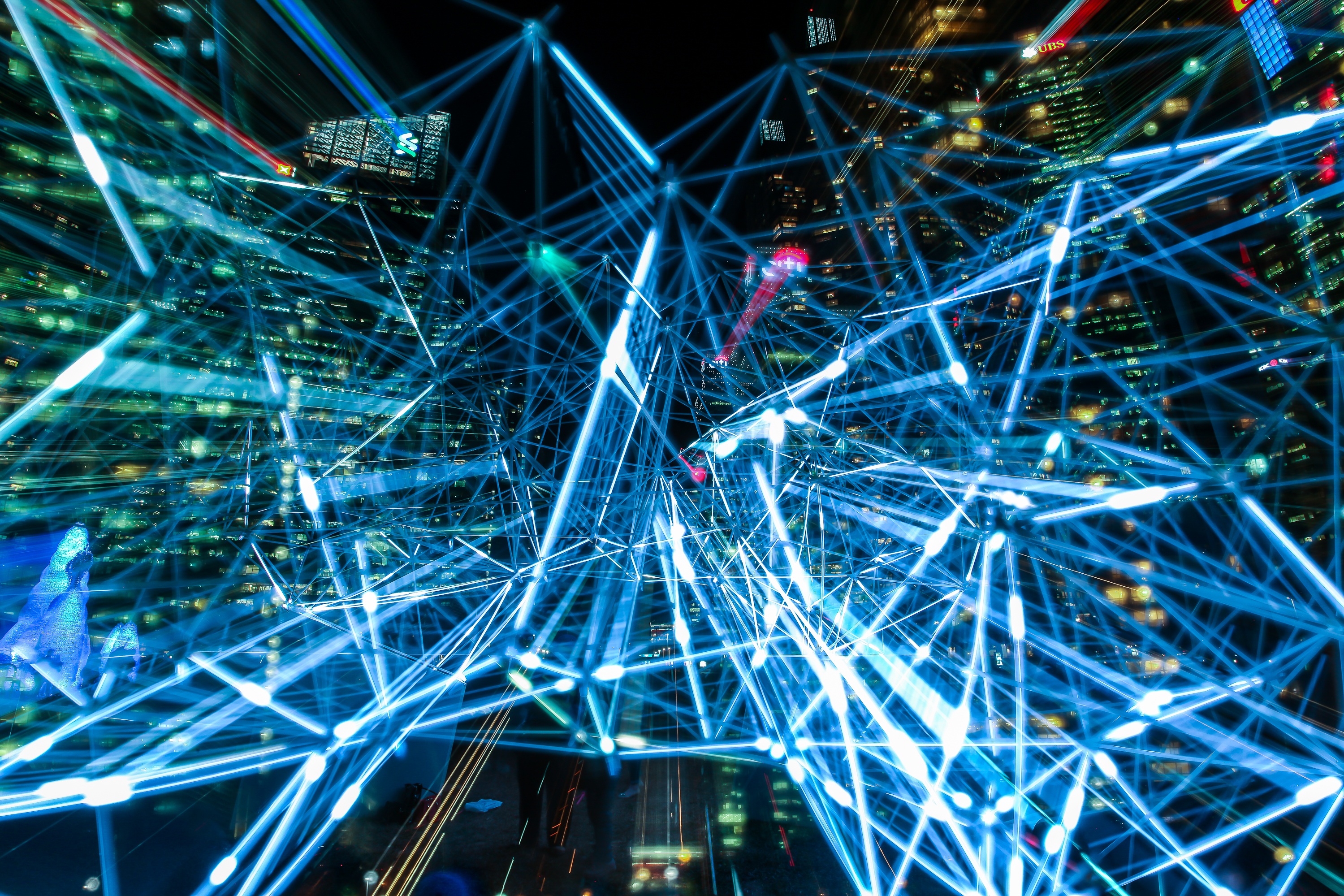 III. Online oktatás és tanulás
21
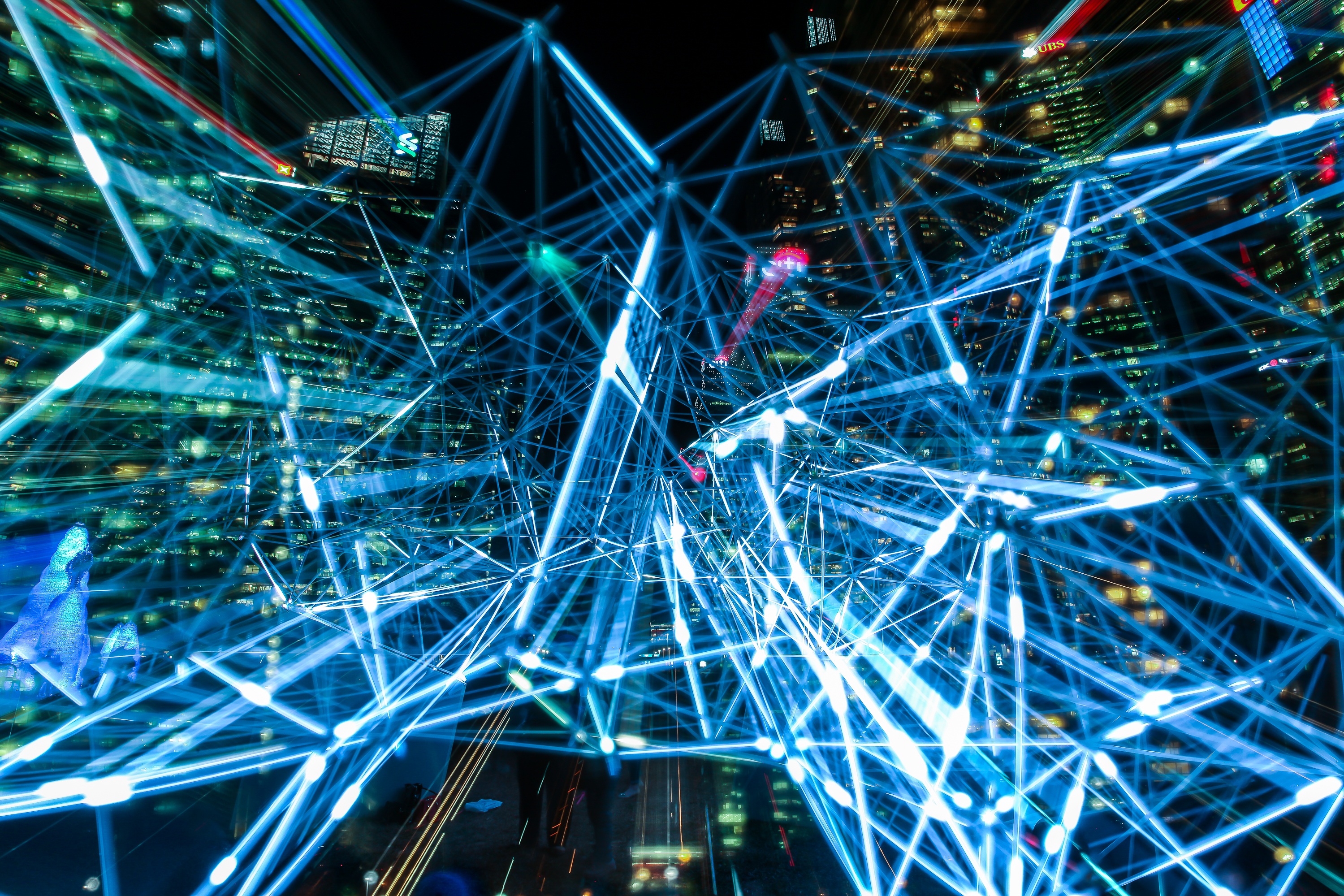 IV. Soft/Hard készségek jelentősége
22
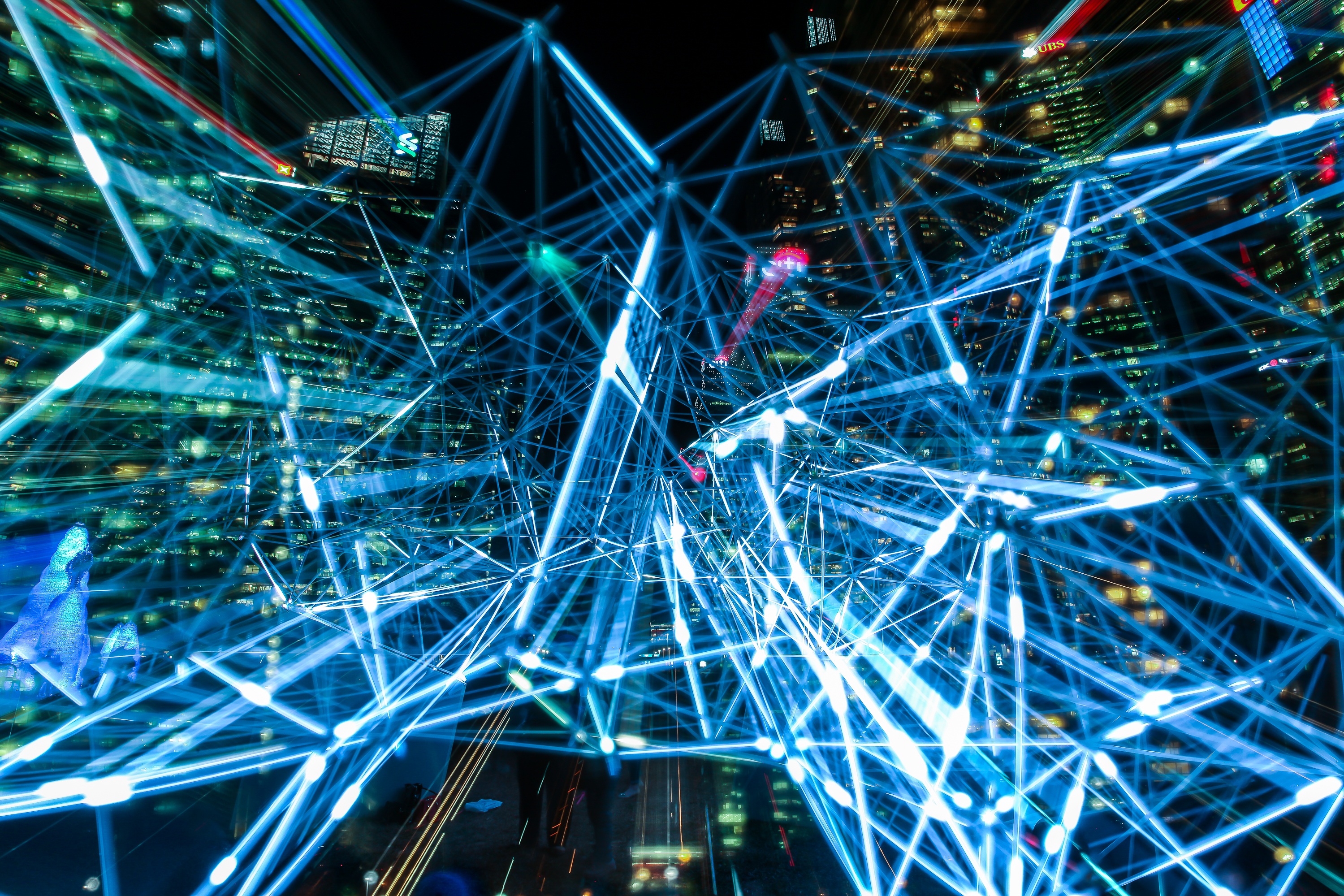 IV. Soft/Hard készségek jelentősége
23
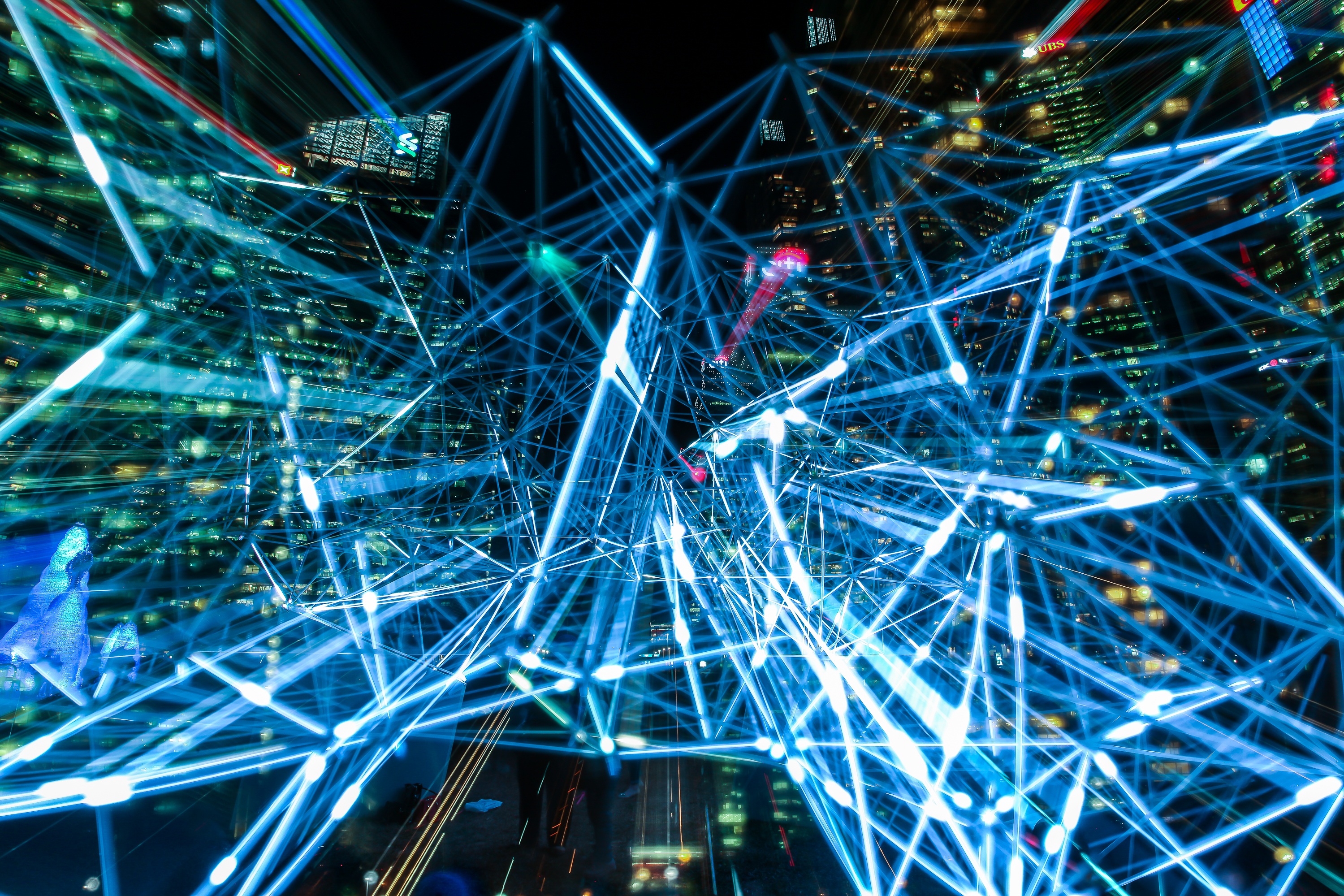 IV. Soft/Hard készségek jelentősége
24
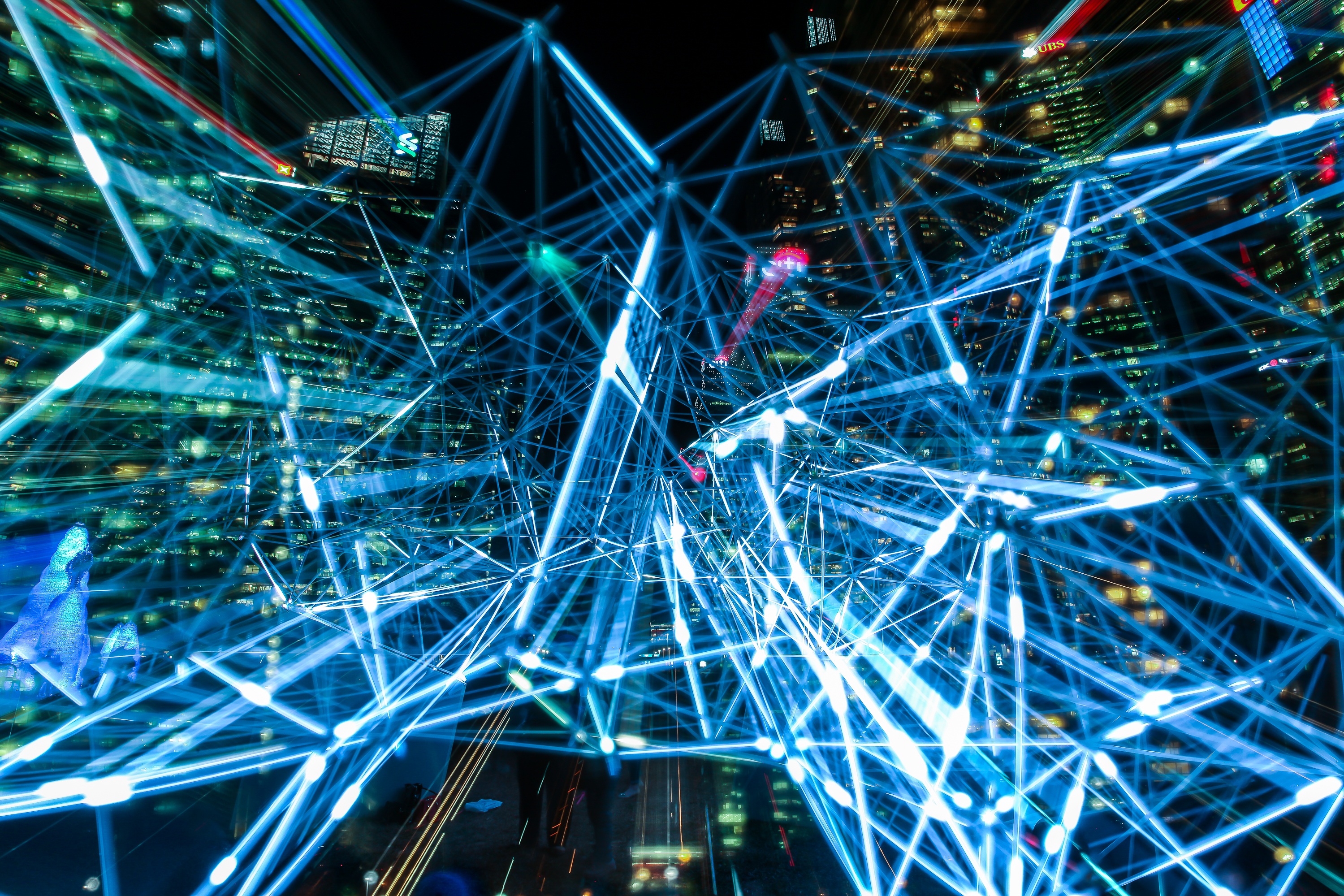 IV. Soft/Hard készségek jelentősége
25
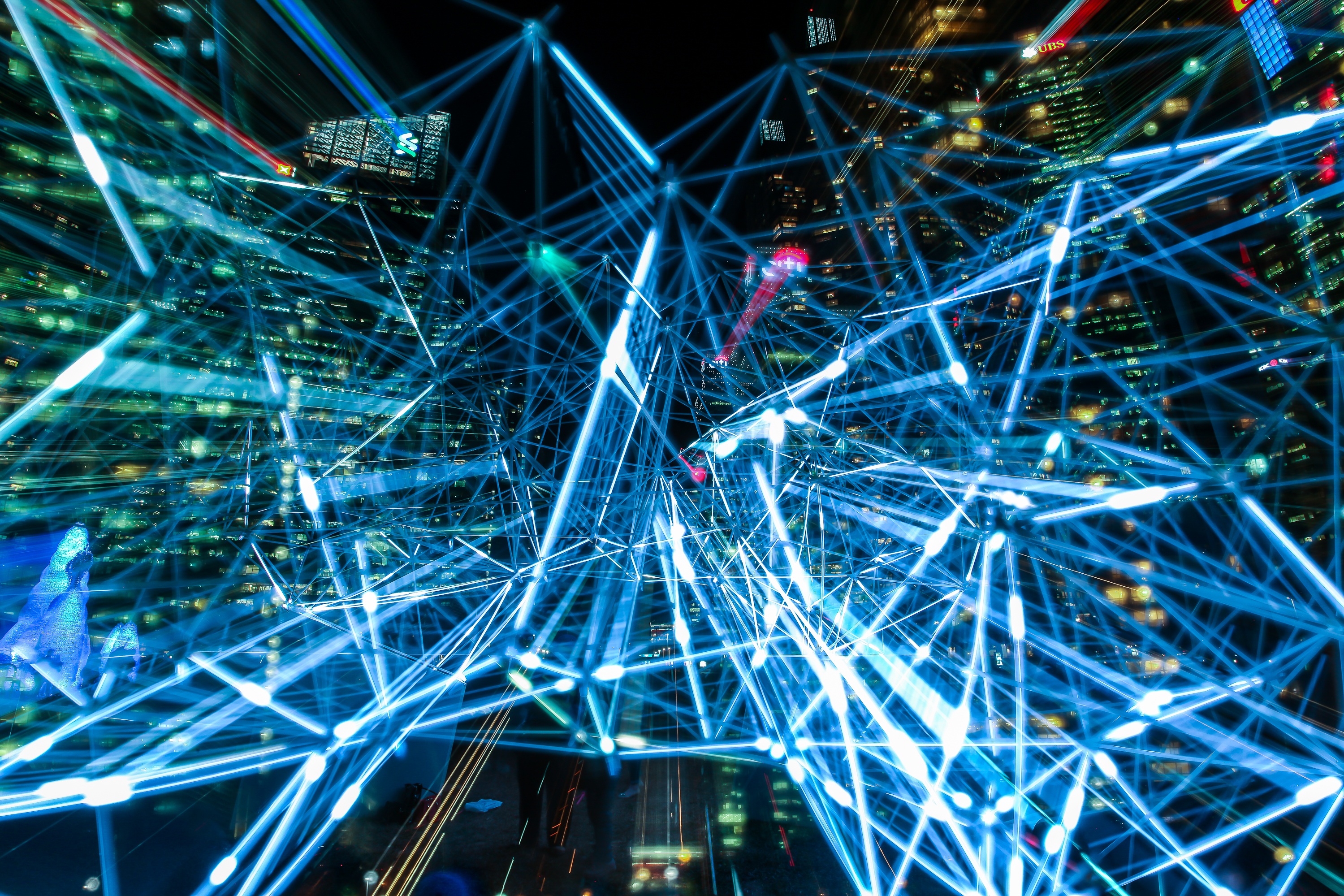 IV. Soft/Hard készségek jelentősége
26
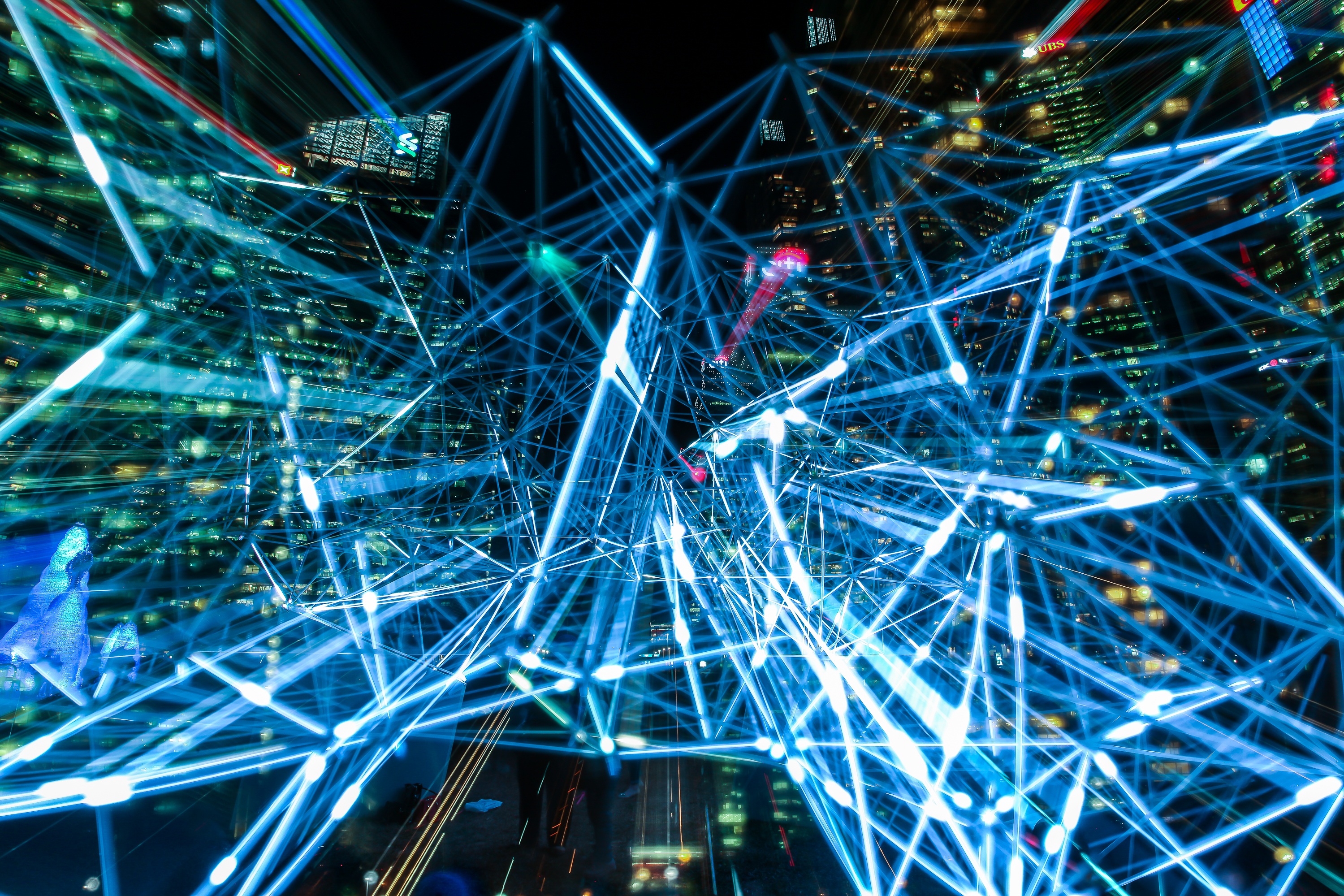 IV. Soft/Hard készségek jelentősége
27
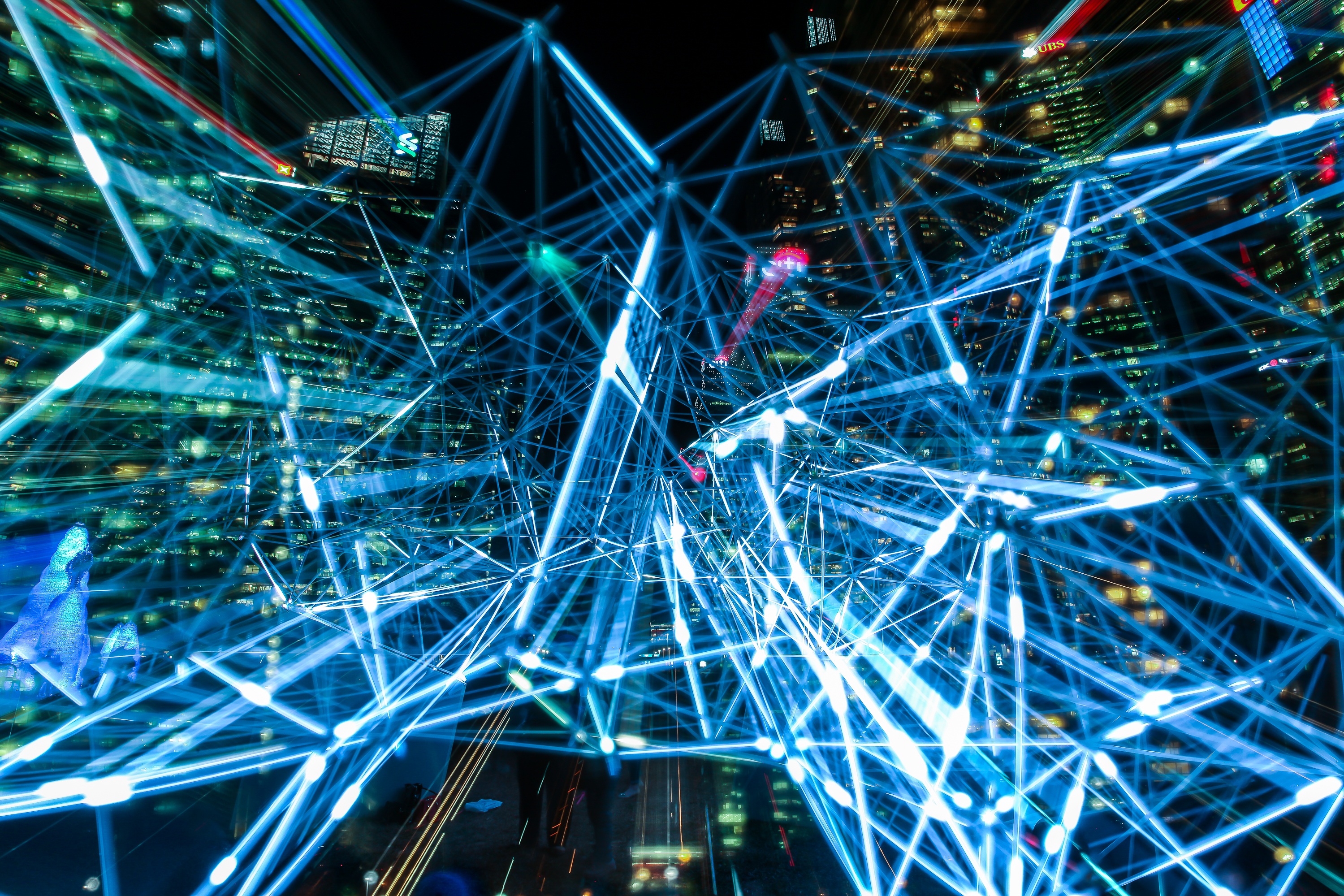 IV. Soft/Hard készségek jelentősége
28
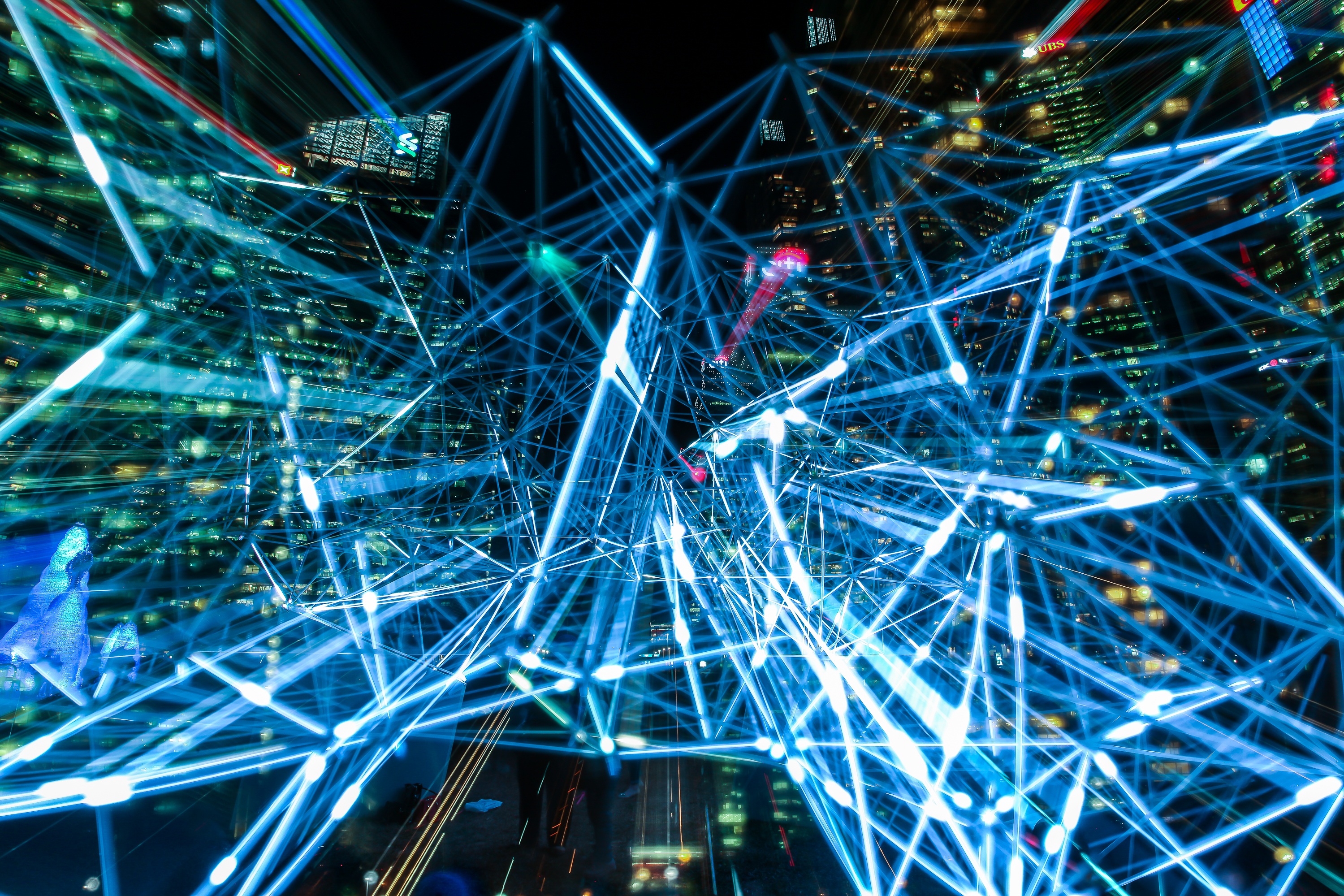 Összegzés
29
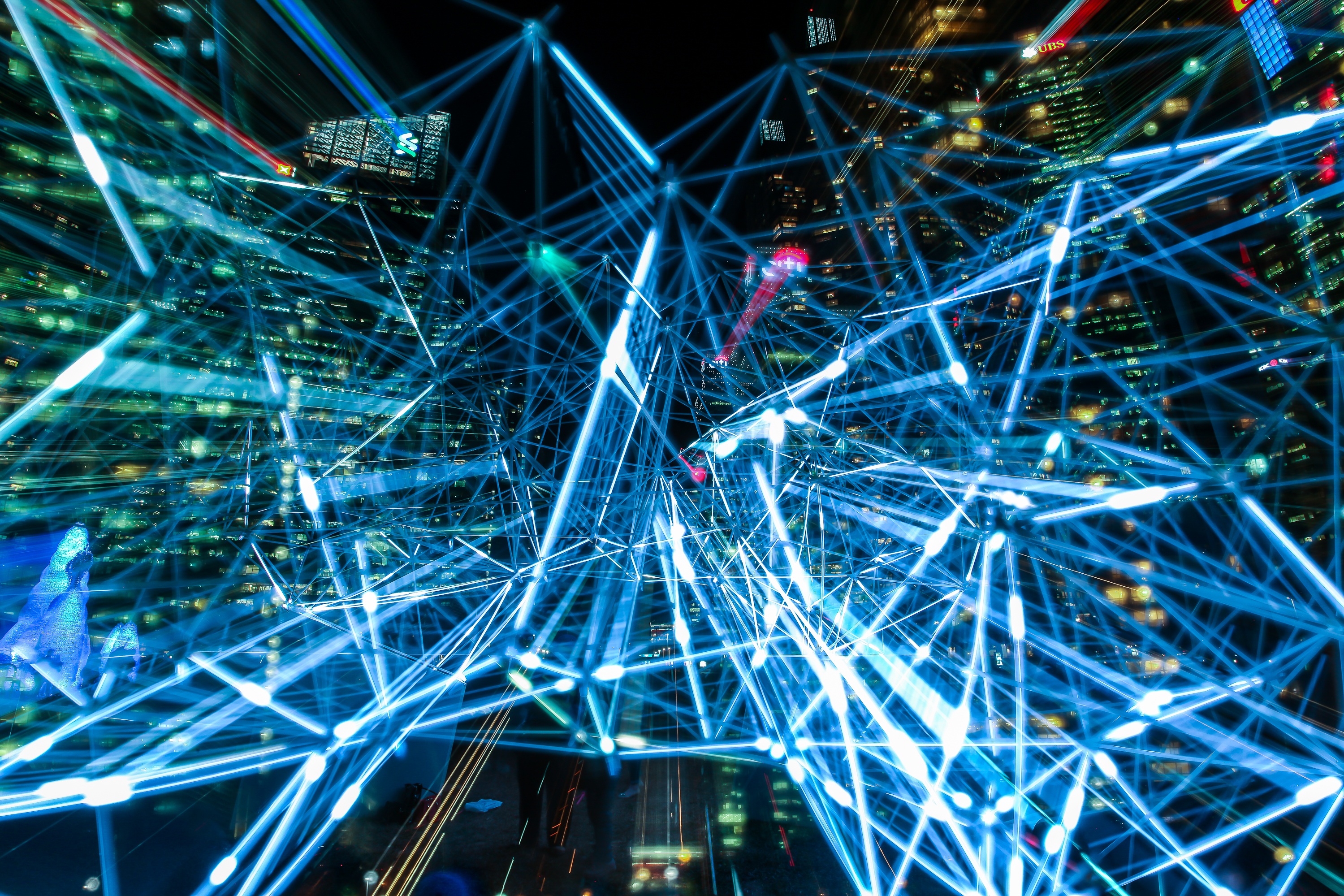 Összegzés
Fel kell készülnünk a mindennapok átalakulására
Korlátlanok a lehetőségeink a tanulásra
A siker kulcsa kortól függetlenül a kitartás, a vízió és a vizibilitás
30
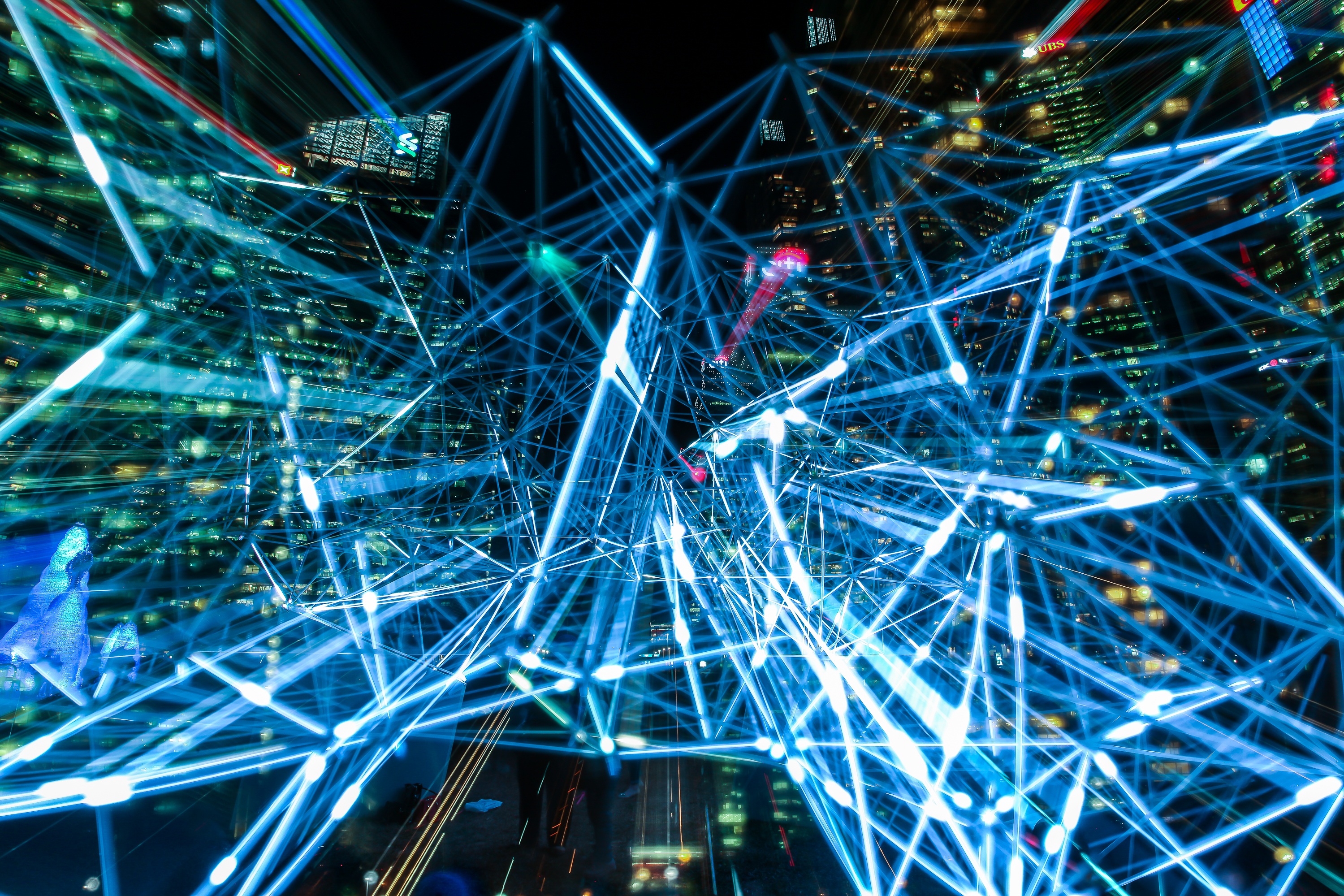 Összegzés
Fel kell készülnünk a mindennapok átalakulására
Korlátlanok a lehetőségeink a tanulásra
A siker kulcsa kortól függetlenül a kitartás, a vízió és a vizibilitás
31
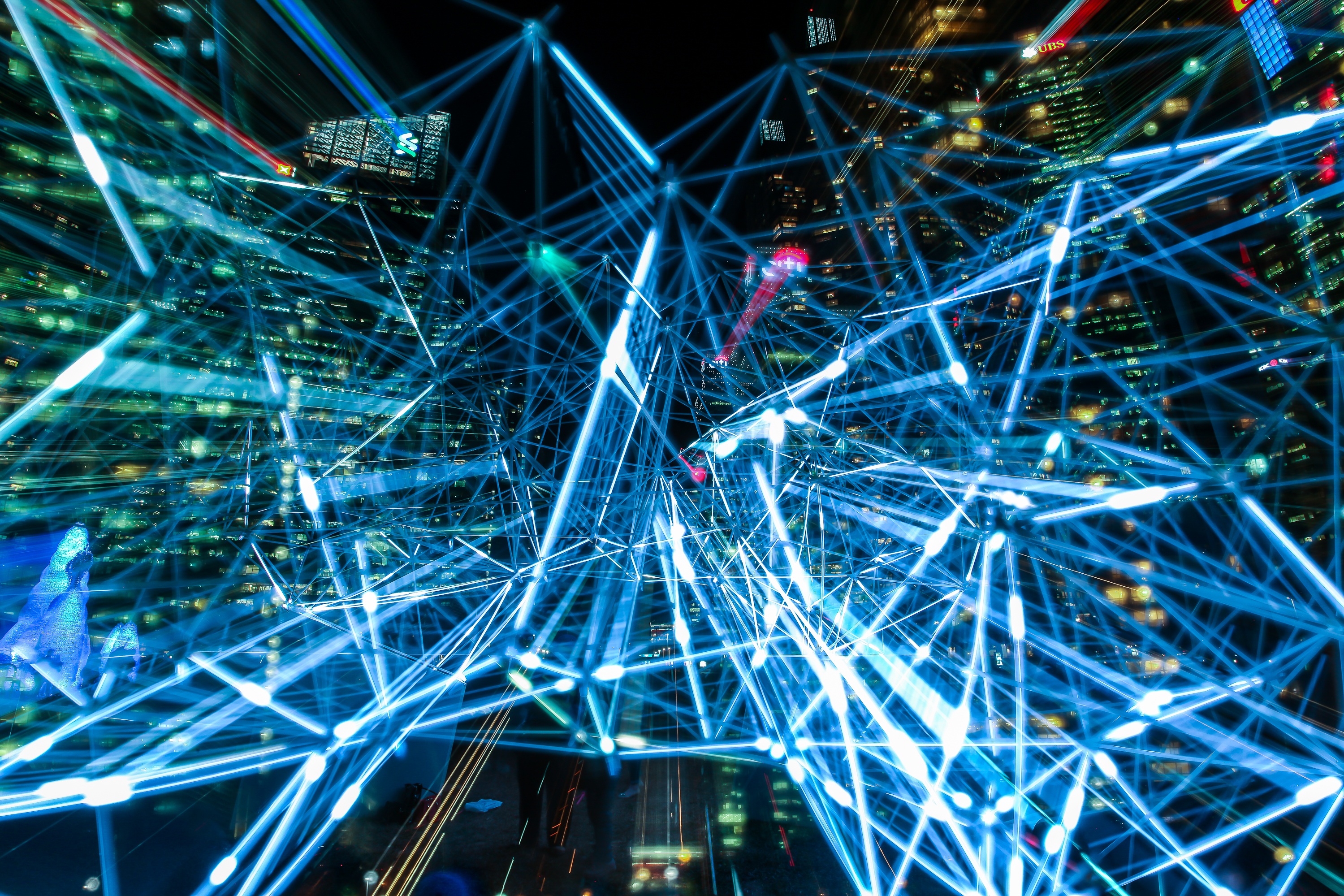 Összegzés
Fel kell készülnünk a mindennapok átalakulására
Korlátlanok a lehetőségeink a tanulásra
A siker kulcsa kortól függetlenül a kitartás, a vízió és a vizibilitás
32
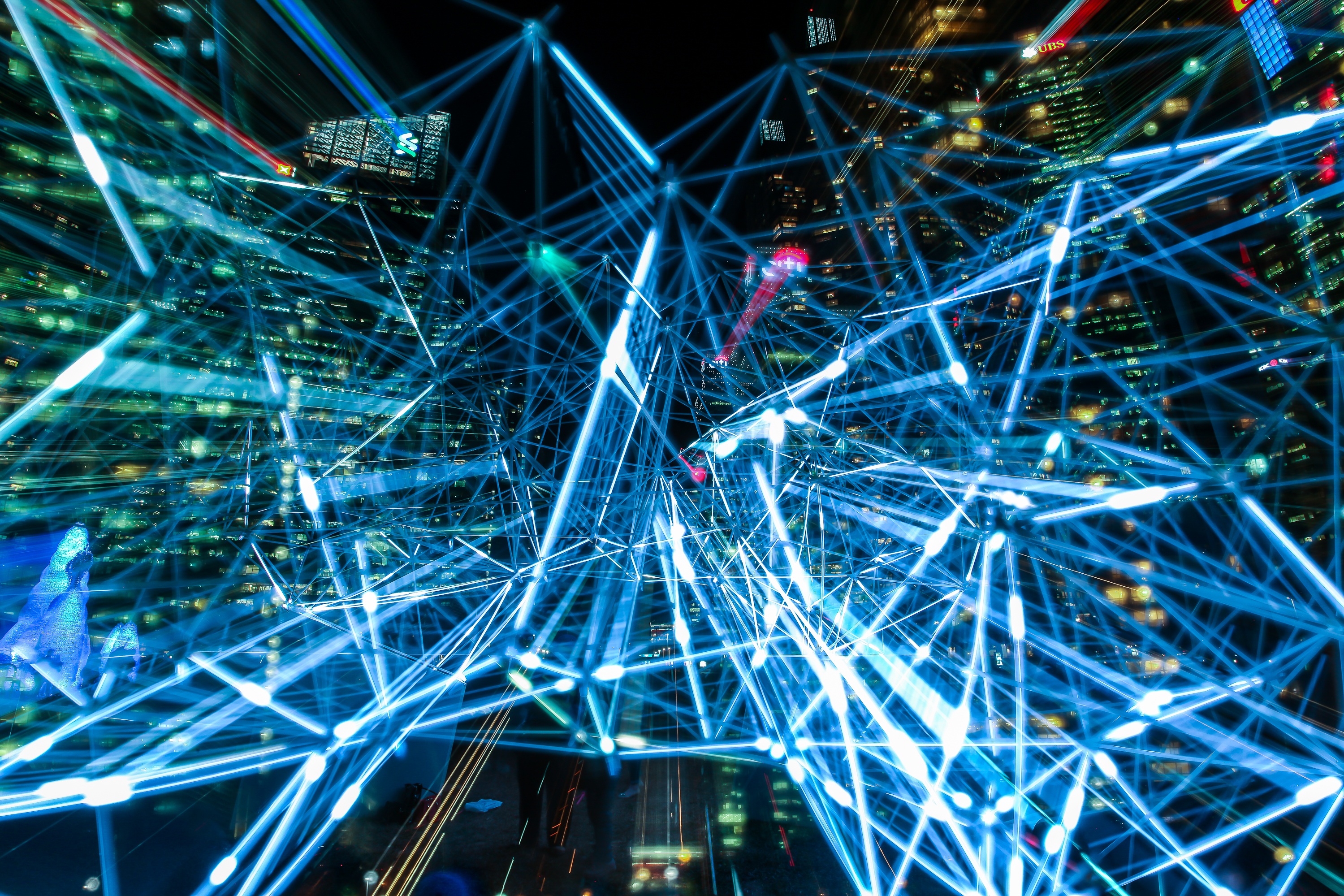 Köszönöm a megtisztelő figyelmet!
zuti.bence@gmail.com
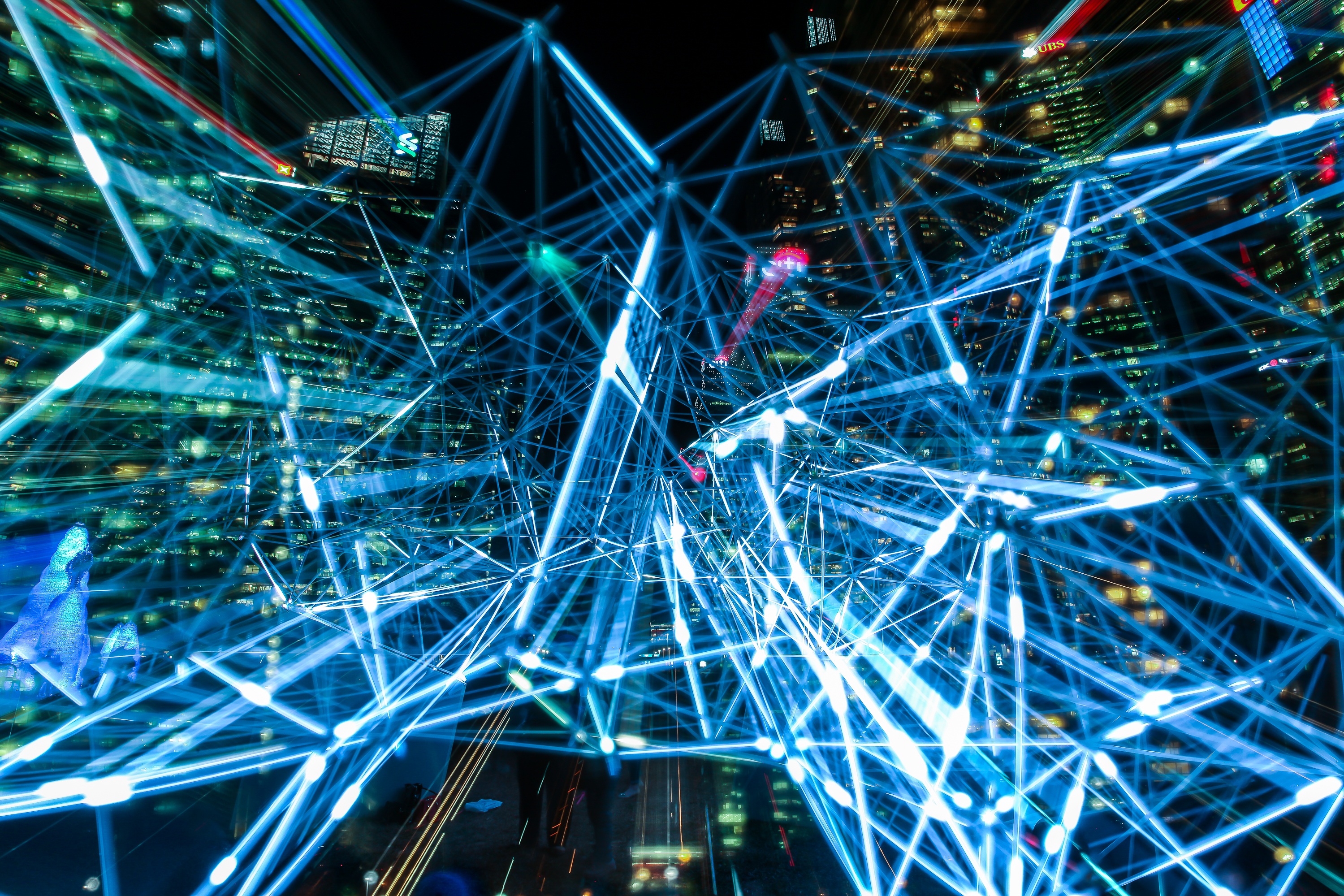 Felhasznált Irodalom
http://www.digitalistmag.com/improving-lives/2017/10/05/education-digital-transformation-new-societal-challenge-05404388
 http://www.digitalistmag.com/future-of-work/2017/10/13/online-certification-training-for-career-you-want-05417626
 https://www.weforum.org/agenda/2016/03/21st-century-skills-future-jobs-students
 https://www.teachthought.com/pedagogy/8-characteristics-of-education30/
 https://www.thoughtco.com/reasons-to-choose-online-education-1098006
 http://oedb.org/ilibrarian/10-advantages-to-taking-online-classes/
https://www.thebalance.com/top-soft-skills-2063721
 https://www.thebalance.com/hard-skills-vs-soft-skills-2063780
 https://www.forbes.com/sites/carolinebeaton/2017/01/06/top-employers-say-millennials-need-these-4-skills-in-2017/#2e2dcf5c7fe4
 https://www.weforum.org/agenda/2016/01/the-10-skills-you-need-to-thrive-in-the-fourth-industrial-revolution
 https://www.petersons.com/college-search/5-disadvantages-to-consider-about-online-education.aspx
 https://cms.montgomerycollege.edu/distance/faq/disadvantages/
 https://www.weforum.org/agenda/2016/01/the-10-skills-you-need-to-thrive-in-the-fourth-industrial-revolution
 https://www.weforum.org/agenda/2016/10/the-most-important-skills-of-tomorrow-according-to-five-global-leaders/
 https://www.teachthought.com/pedagogy/8-characteristics-of-education30/
Capgemini (2011): Digital Transformation Review. The Challenges of the Digital Revolution. Capgemini Consulting.
Laal, M. (2011): Lifelong Learning: What Does It Mean? Social and Behavioral Sciences, 28, 470-474. o.
Lukovics M.  - Zuti B. (2015): A „negyedik generációs” egyetemek szerepe a tudáshasznosításban. In Buzás N. – Prónay Sz. (szerk): Tudásteremtés és—alkalmazás a modern társadalomban. Szegedi Tudományegyetem Interdiszciplináris Tudásmenedzsment Kutatóközpont, Szeged.
WCPT (2009). Education - Appendix C – Glossary. The World Confederation for Physical Therapy. London, UK.
34